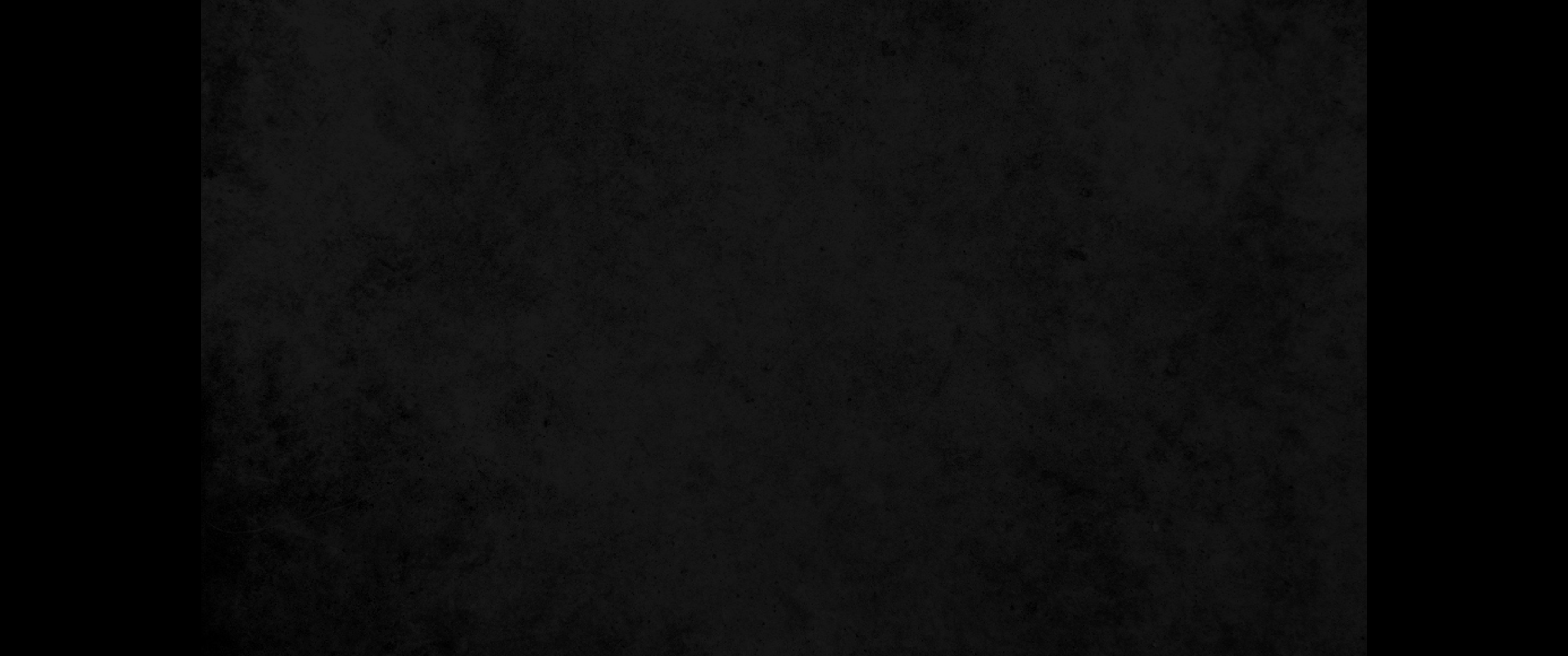 1. 여호수아가 이스라엘 모든 지파를 세겜에 모으고 이스라엘 장로들과 그들의 수령들과 재판장들과 관리들을 부르매 그들이 하나님 앞에 나와 선지라1. Then Joshua assembled all the tribes of Israel at Shechem. He summoned the elders, leaders, judges and officials of Israel, and they presented themselves before God.
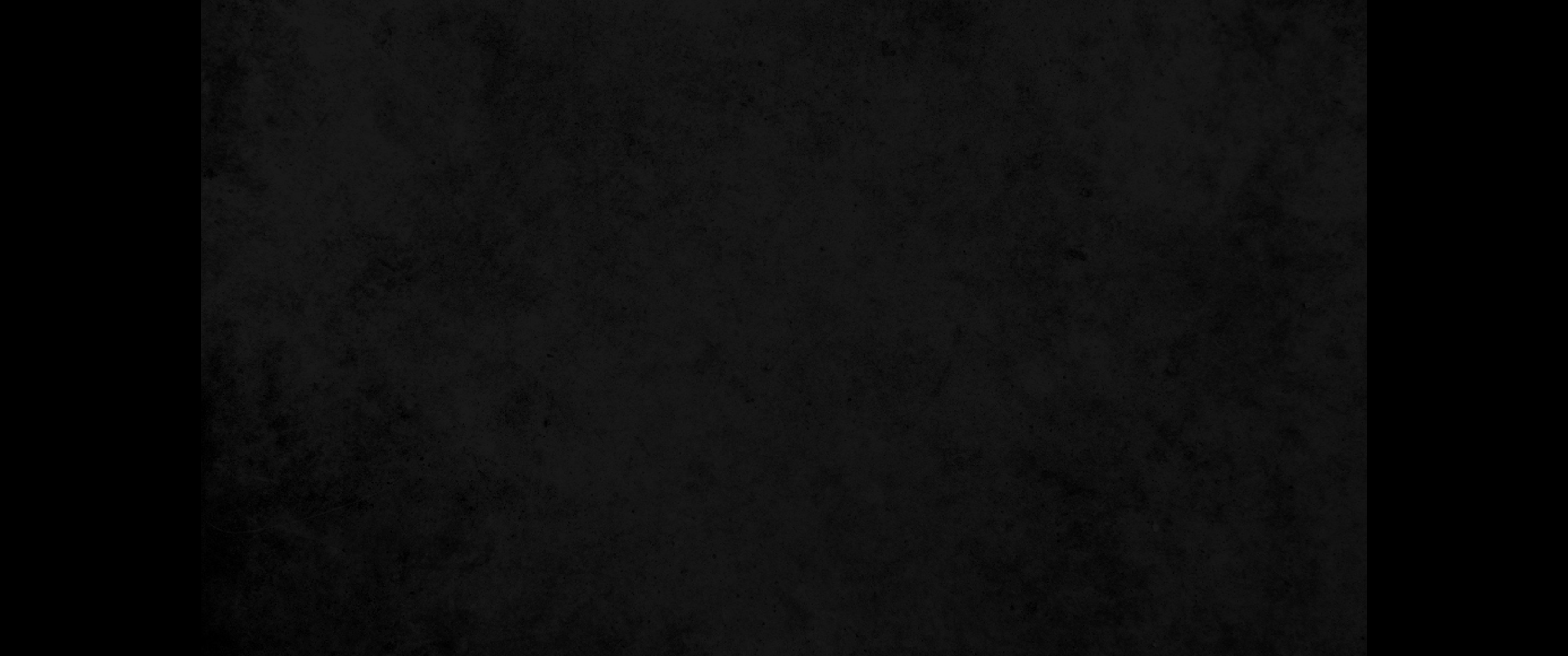 2. 여호수아가 모든 백성에게 이르되 이스라엘의 하나님 여호와께서 이같이 말씀하시기를 옛적에 너희의 조상들 곧 아브라함의 아버지, 나홀의 아버지 데라가 강 저쪽에 거주하여 다른 신들을 섬겼으나2. Joshua said to all the people, "This is what the LORD, the God of Israel, says: 'Long ago your forefathers, including Terah the father of Abraham and Nahor, lived beyond the River and worshiped other gods.
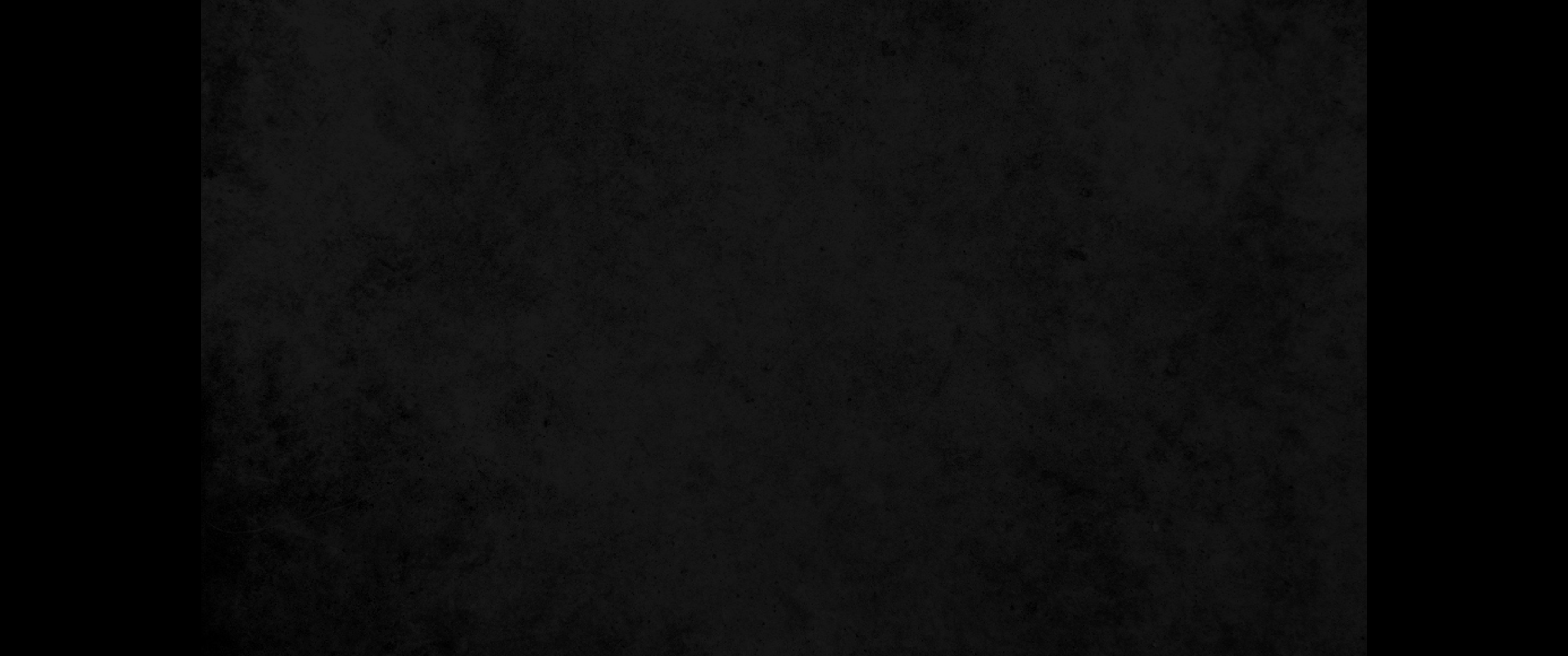 3. 내가 너희의 조상 아브라함을 강 저쪽에서 이끌어 내어 가나안 온 땅에 두루 행하게 하고 그의 씨를 번성하게 하려고 그에게 이삭을 주었으며3. But I took your father Abraham from the land beyond the River and led him throughout Canaan and gave him many descendants. I gave him Isaac,
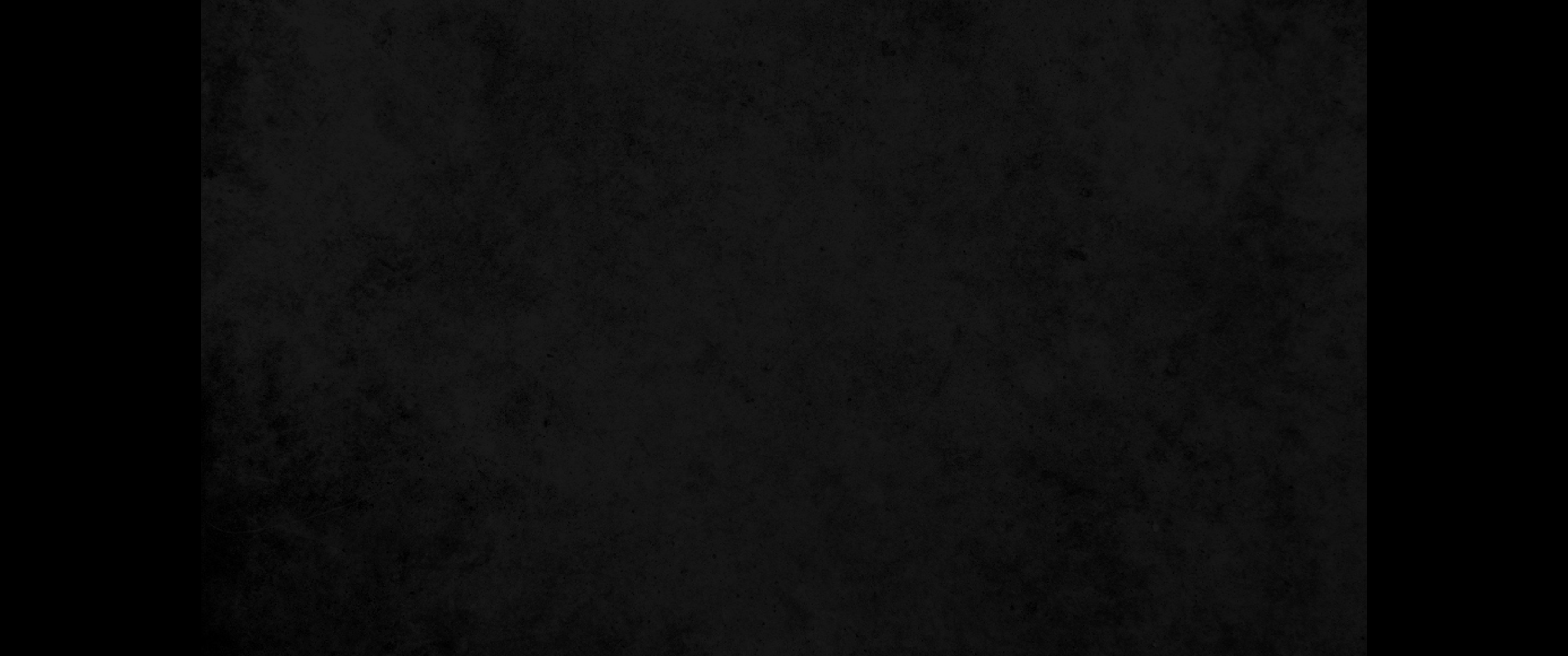 4. 이삭에게는 야곱과 에서를 주었고 에서에게는 세일 산을 소유로 주었으나 야곱과 그의 자손들은 애굽으로 내려갔으므로4. and to Isaac I gave Jacob and Esau. I assigned the hill country of Seir to Esau, but Jacob and his sons went down to Egypt.
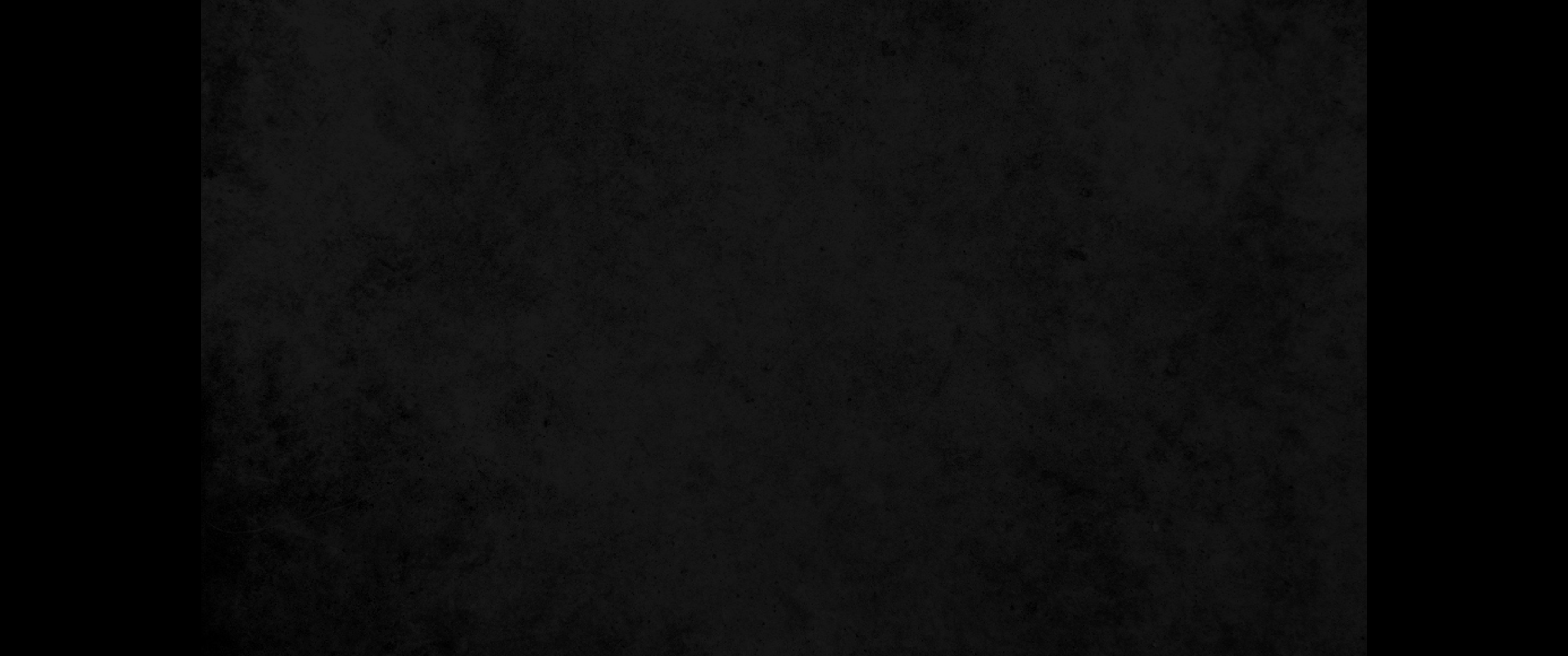 5. 내가 모세와 아론을 보내었고 또 애굽에 재앙을 내렸나니 곧 내가 그들 가운데 행한 것과 같고 그 후에 너희를 인도하여 내었노라5. " 'Then I sent Moses and Aaron, and I afflicted the Egyptians by what I did there, and I brought you out.
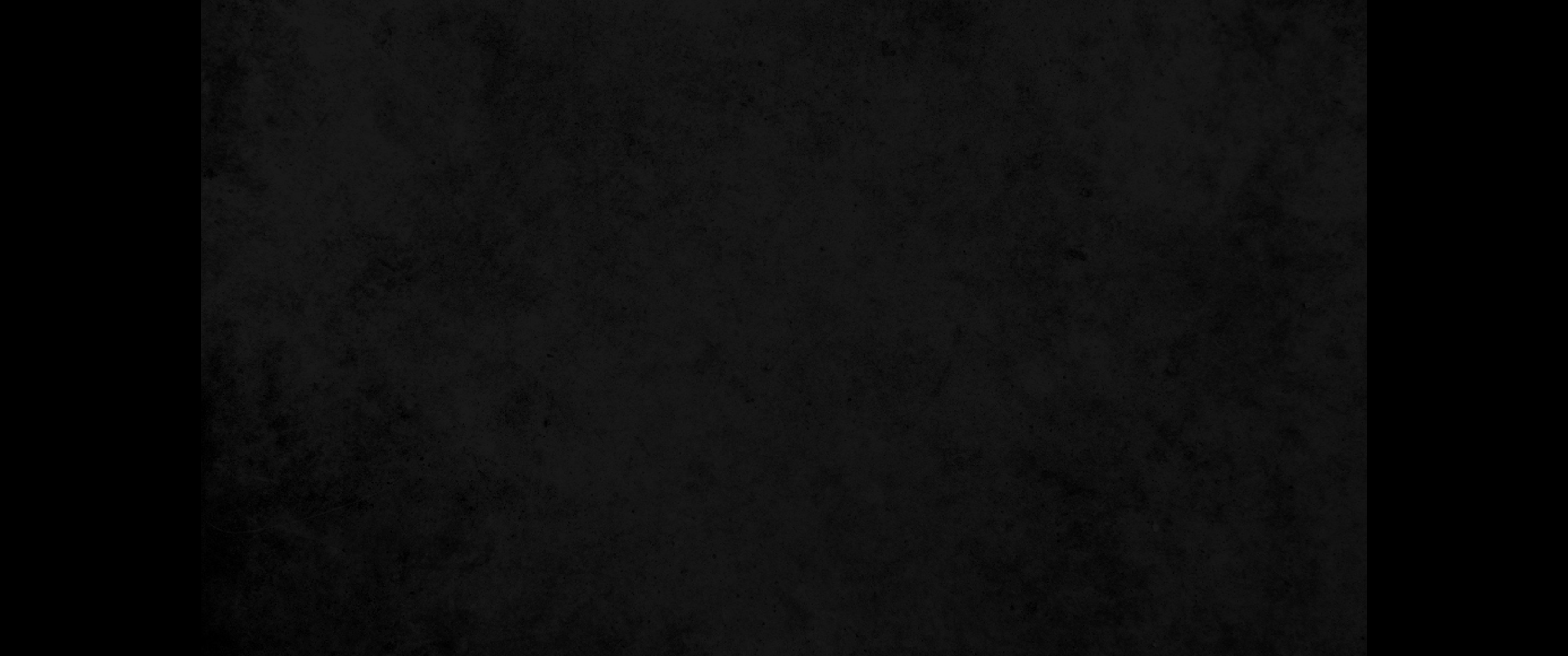 6. 내가 너희의 조상들을 애굽에서 인도하여 내어 바다에 이르게 한즉 애굽 사람들이 병거와 마병을 거느리고 너희의 조상들을 홍해까지 쫓아오므로6. When I brought your fathers out of Egypt, you came to the sea, and the Egyptians pursued them with chariots and horsemen as far as the Red Sea.
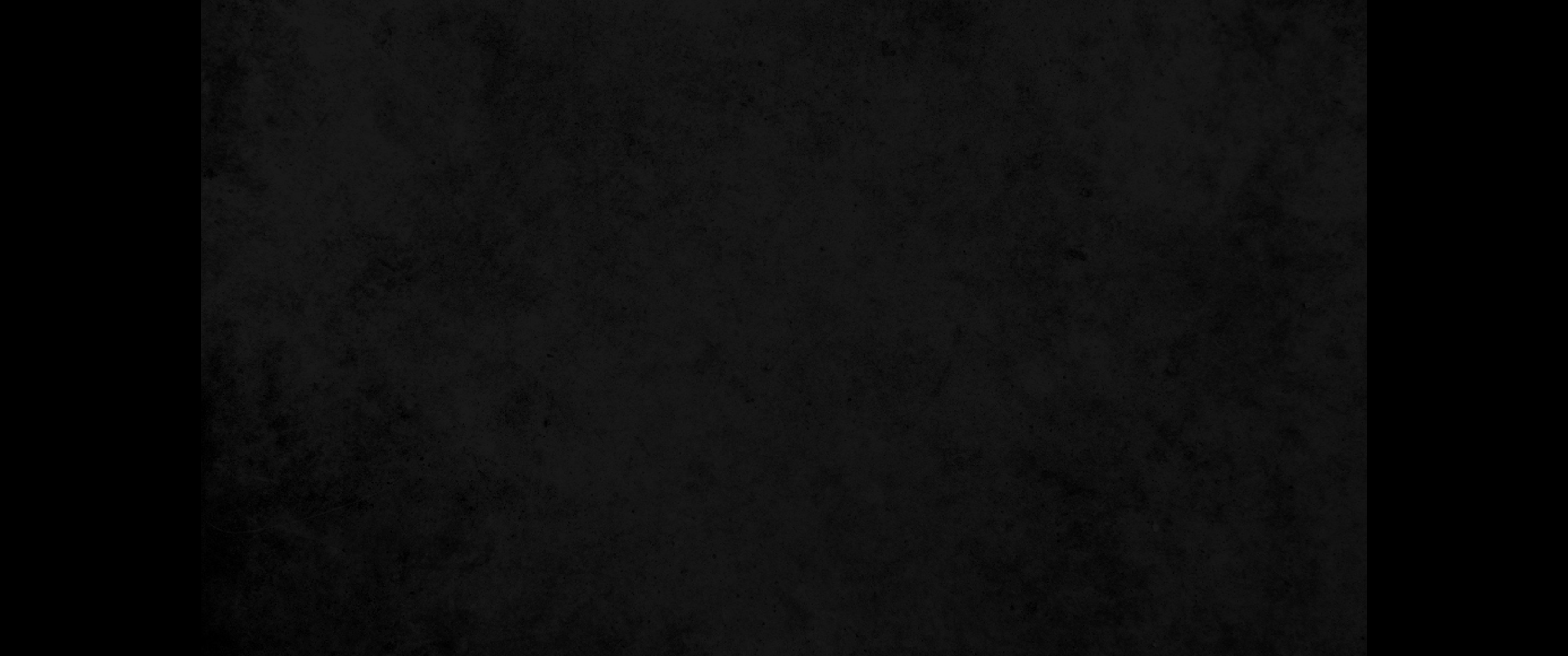 7. 너희의 조상들이 나 여호와께 부르짖기로 내가 너희와 애굽 사람들 사이에 흑암을 두고 바다를 이끌어 그들을 덮었나니 내가 애굽에서 행한 일을 너희의 눈이 보았으며 또 너희가 많은 날을 광야에서 거주하였느니라7. But they cried to the LORD for help, and he put darkness between you and the Egyptians; he brought the sea over them and covered them. You saw with your own eyes what I did to the Egyptians. Then you lived in the desert for a long time.
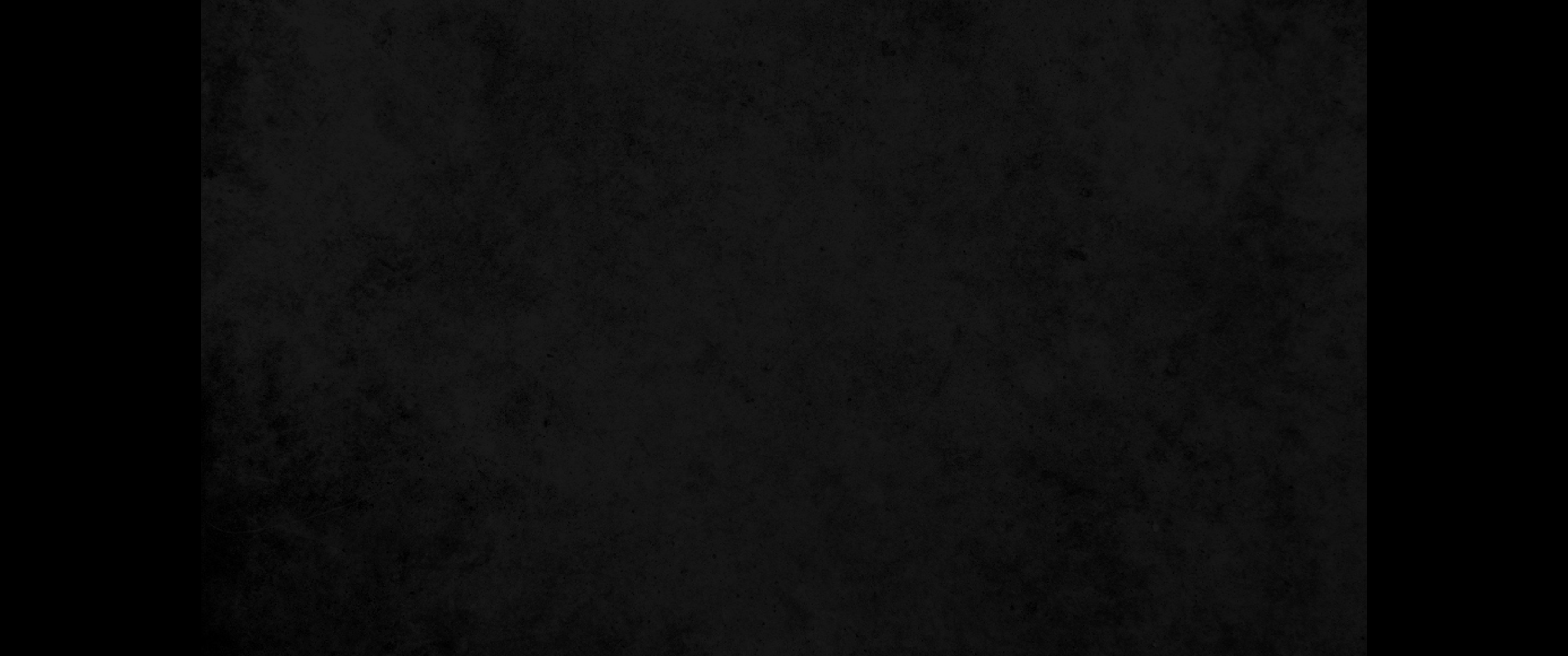 8. 내가 또 너희를 인도하여 요단 저쪽에 거주하는 아모리 족속의 땅으로 들어가게 하매 그들이 너희와 싸우기로 내가 그들을 너희 손에 넘겨 주매 너희가 그 땅을 점령하였고 나는 그들을 너희 앞에서 멸절시켰으며8. " 'I brought you to the land of the Amorites who lived east of the Jordan. They fought against you, but I gave them into your hands. I destroyed them from before you, and you took possession of their land.
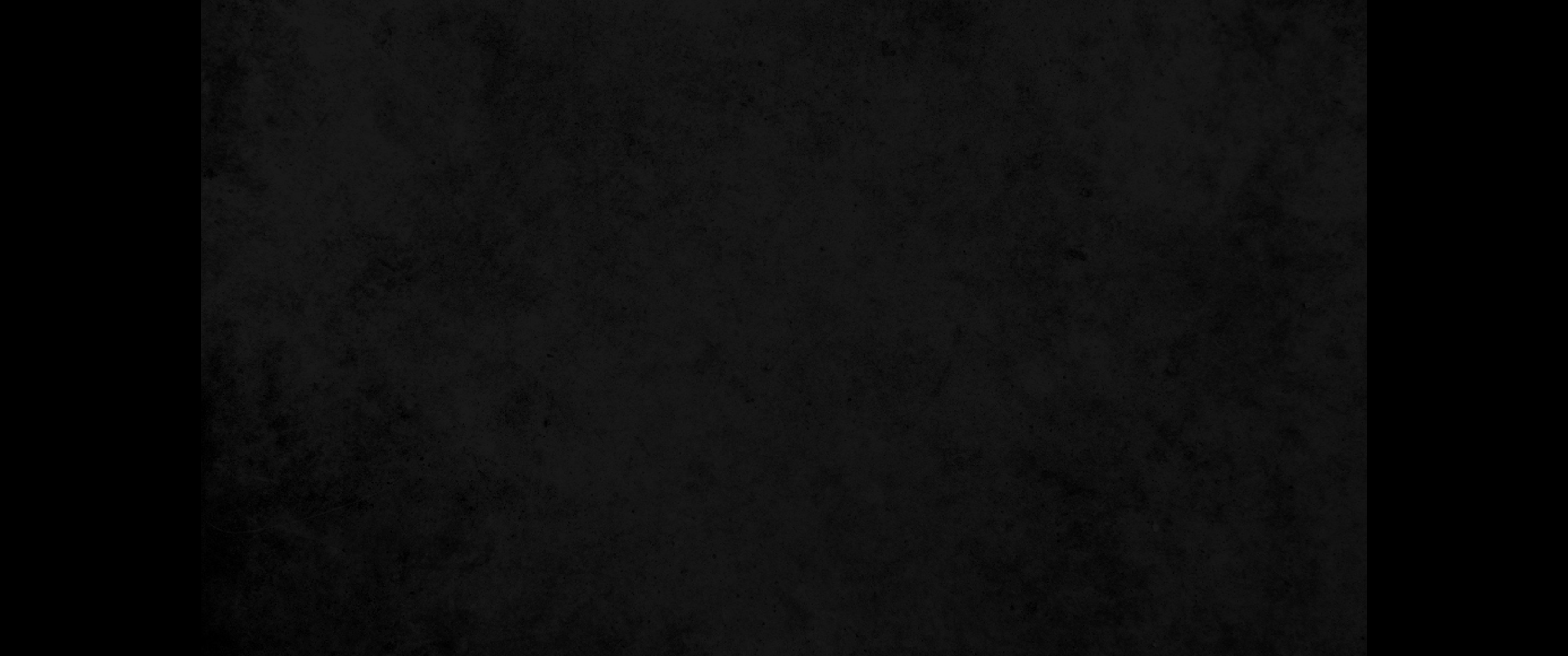 9. 또한 모압 왕 십볼의 아들 발락이 일어나 이스라엘과 싸우더니 사람을 보내어 브올의 아들 발람을 불러다가 너희를 저주하게 하려 하였으나9. When Balak son of Zippor, the king of Moab, prepared to fight against Israel, he sent for Balaam son of Beor to put a curse on you.
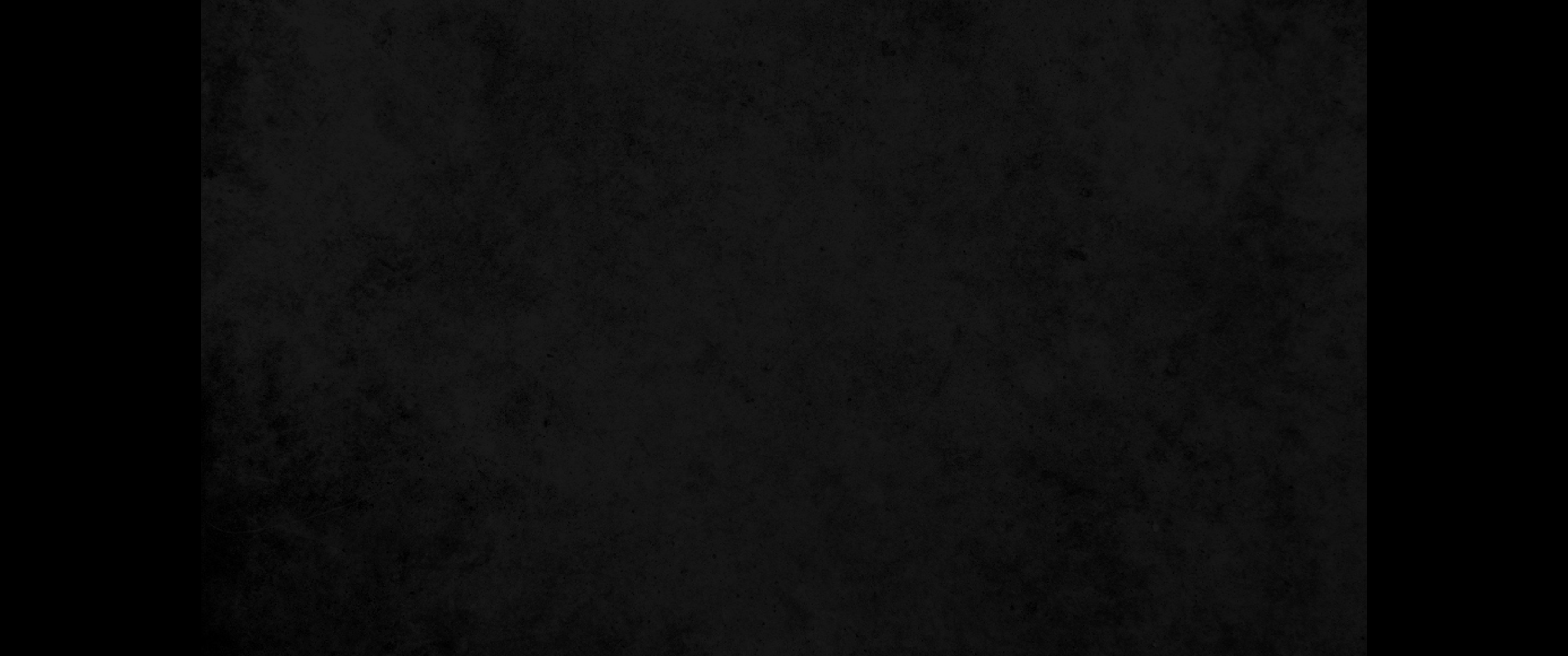 10. 내가 발람을 위해 듣기를 원하지 아니하였으므로 그가 오히려 너희를 축복하였고 나는 너희를 그의 손에서 건져내었으며10. But I would not listen to Balaam, so he blessed you again and again, and I delivered you out of his hand.
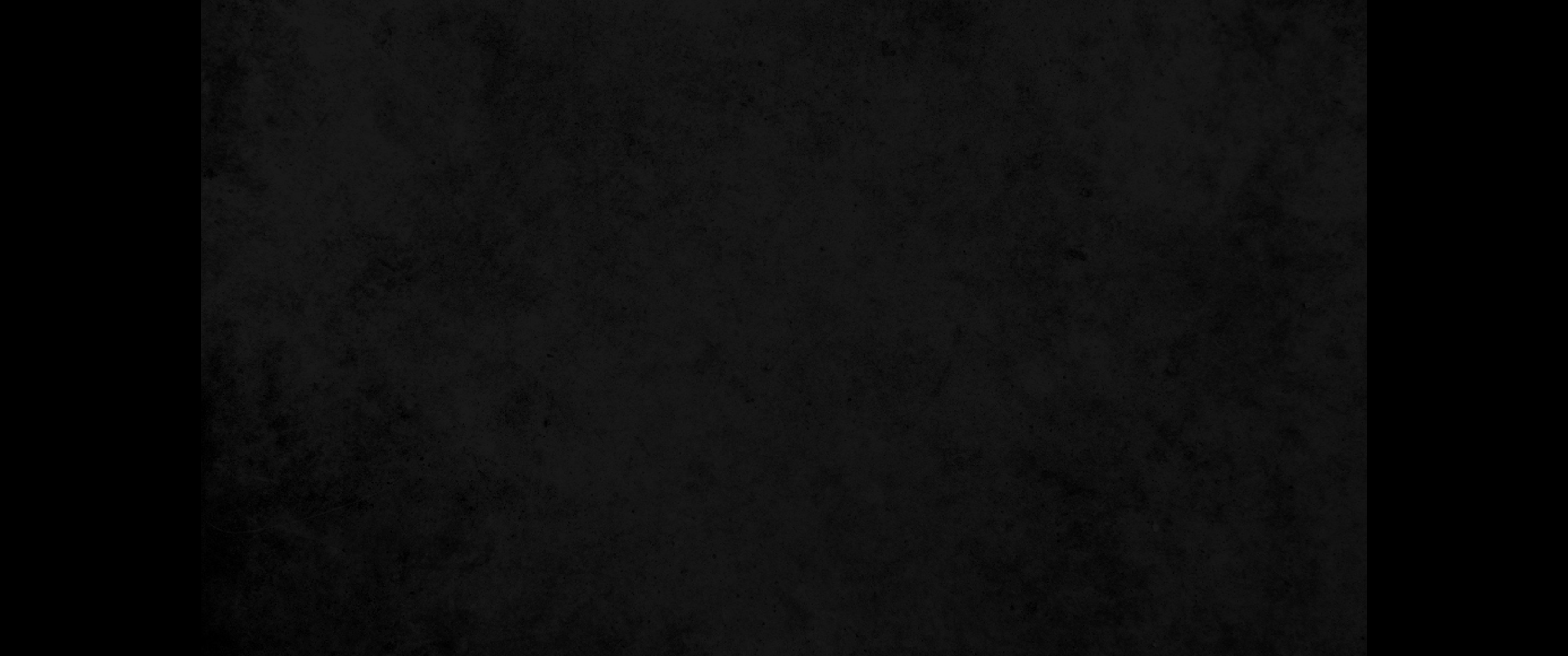 11. 너희가 요단을 건너 여리고에 이른즉 여리고 주민들 곧 아모리 족속과 브리스 족속과 가나안 족속과 헷 족속과 기르가스 족속과 히위 족속과 여부스 족속이 너희와 싸우기로 내가 그들을 너희의 손에 넘겨 주었으며11. " 'Then you crossed the Jordan and came to Jericho. The citizens of Jericho fought against you, as did also the Amorites, Perizzites, Canaanites, Hittites, Girgashites, Hivites and Jebusites, but I gave them into your hands.
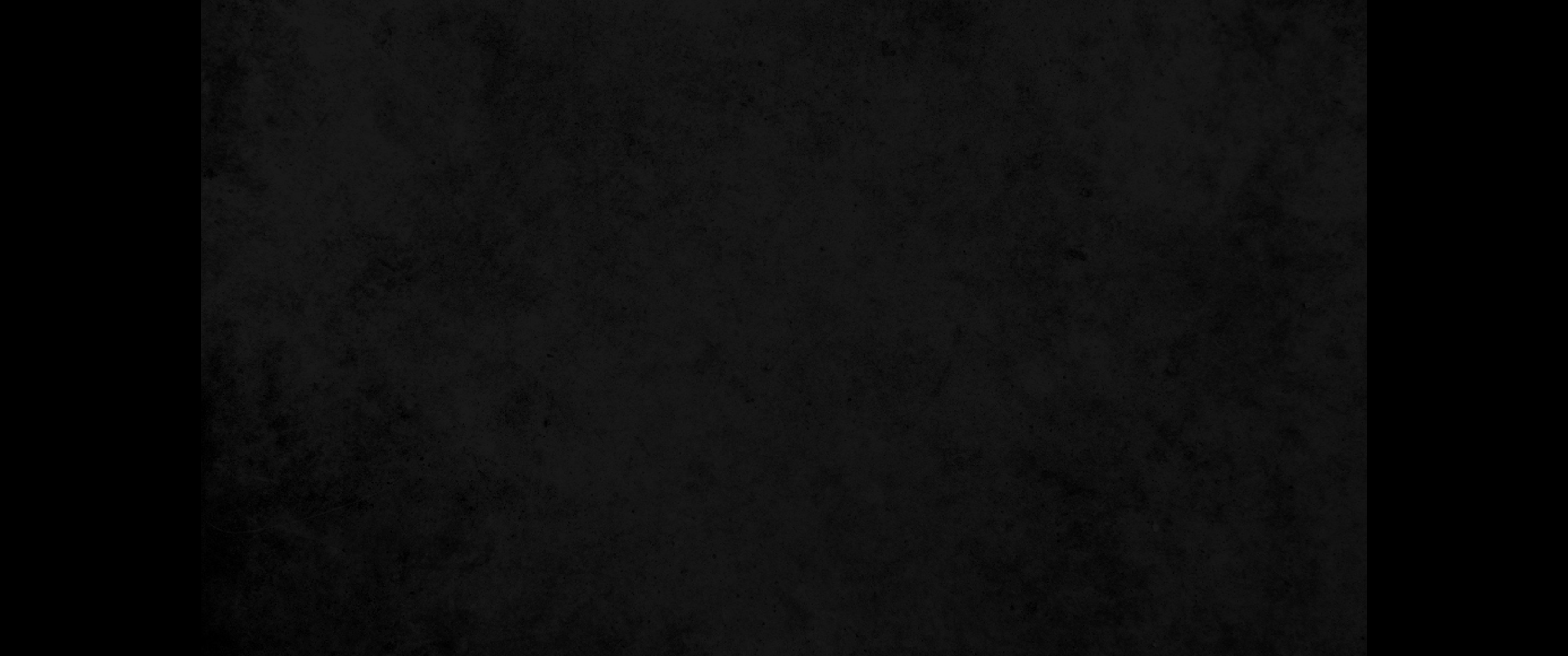 12. 내가 왕벌을 너희 앞에 보내어 그 아모리 족속의 두 왕을 너희 앞에서 쫓아내게 하였나니 너희의 칼이나 너희의 활로써 이같이 한 것이 아니며12. I sent the hornet ahead of you, which drove them out before you-also the two Amorite kings. You did not do it with your own sword and bow.
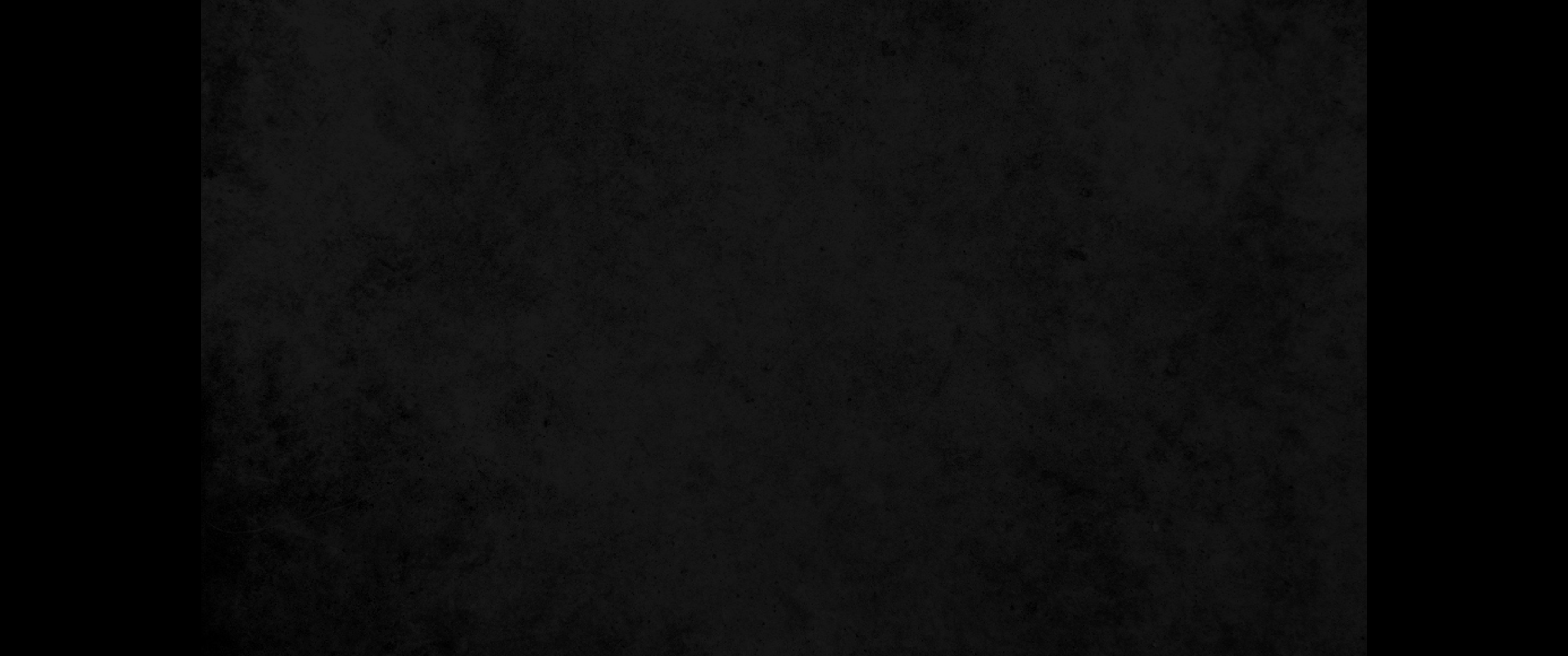 13. 내가 또 너희가 수고하지 아니한 땅과 너희가 건설하지 아니한 성읍들을 너희에게 주었더니 너희가 그 가운데에 거주하며 너희는 또 너희가 심지 아니한 포도원과 감람원의 열매를 먹는다 하셨느니라13. So I gave you a land on which you did not toil and cities you did not build; and you live in them and eat from vineyards and olive groves that you did not plant.'
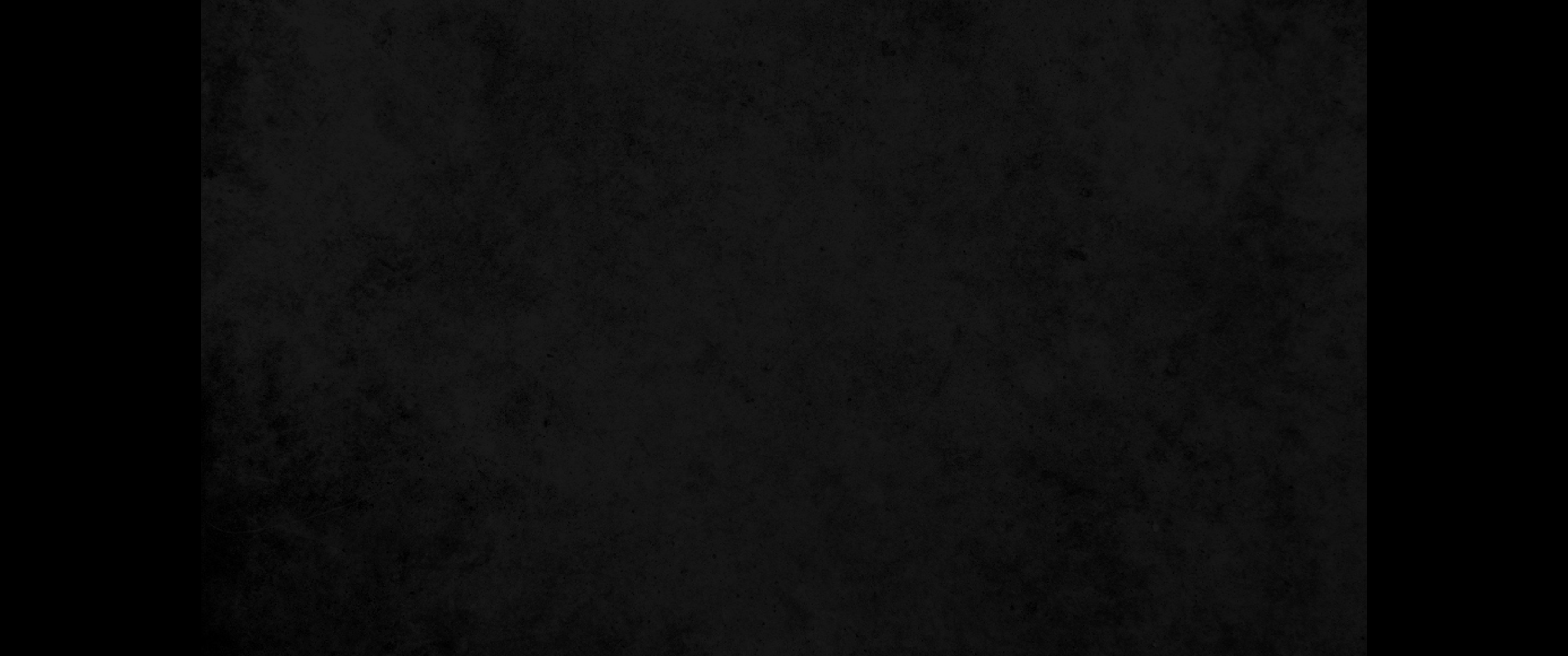 14. 그러므로 이제는 여호와를 경외하며 온전함과 진실함으로 그를 섬기라 너희의 조상들이 강 저쪽과 애굽에서 섬기던 신들을 치워 버리고 여호와만 섬기라14. 'Now fear the LORD and serve him with all faithfulness. Throw away the gods your forefathers worshiped beyond the River and in Egypt, and serve the LORD.
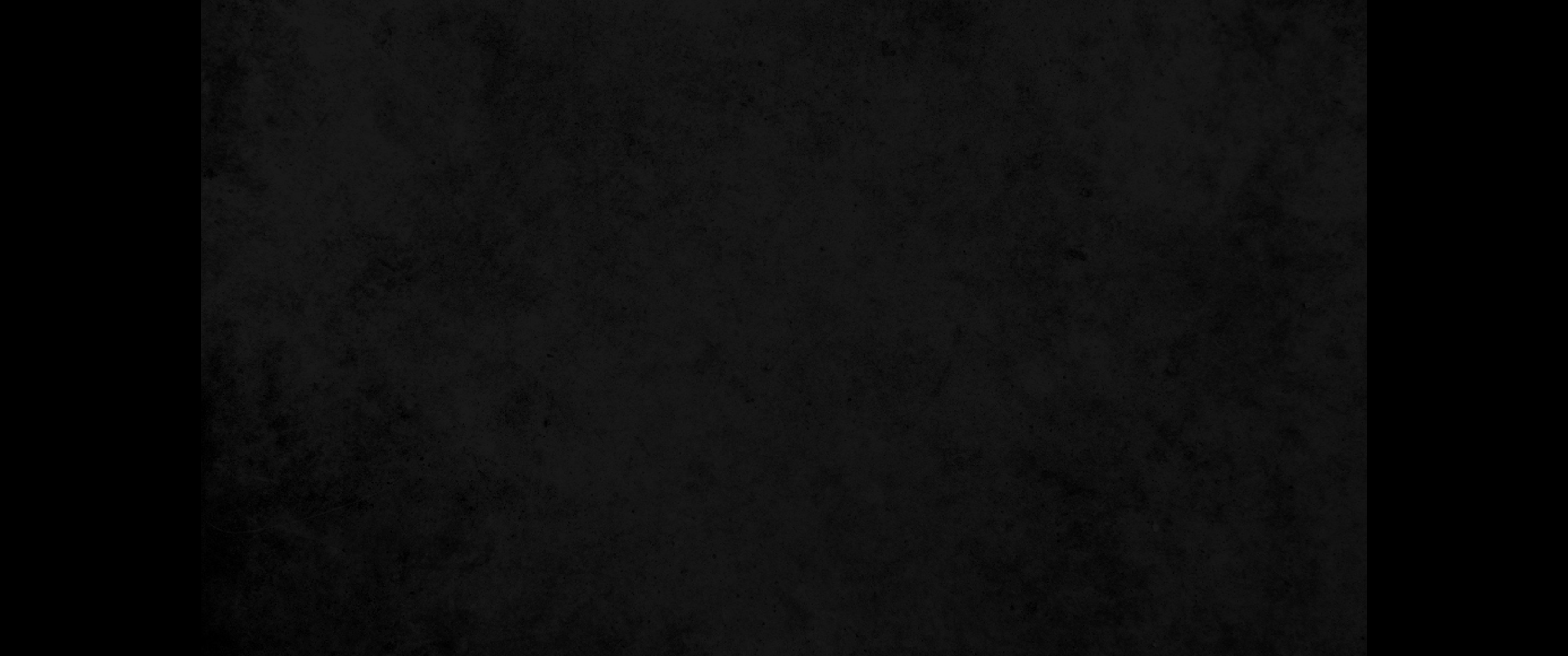 15. 만일 여호와를 섬기는 것이 너희에게 좋지 않게 보이거든 너희 조상들이 강 저쪽에서 섬기던 신들이든지 또는 너희가 거주하는 땅에 있는 아모리 족속의 신들이든지 너희가 섬길 자를 오늘 택하라 오직 나와 내 집은 여호와를 섬기겠노라 하니15. But if serving the LORD seems undesirable to you, then choose for yourselves this day whom you will serve, whether the gods your forefathers served beyond the River, or the gods of the Amorites, in whose land you are living. But as for me and my household, we will serve the LORD.'
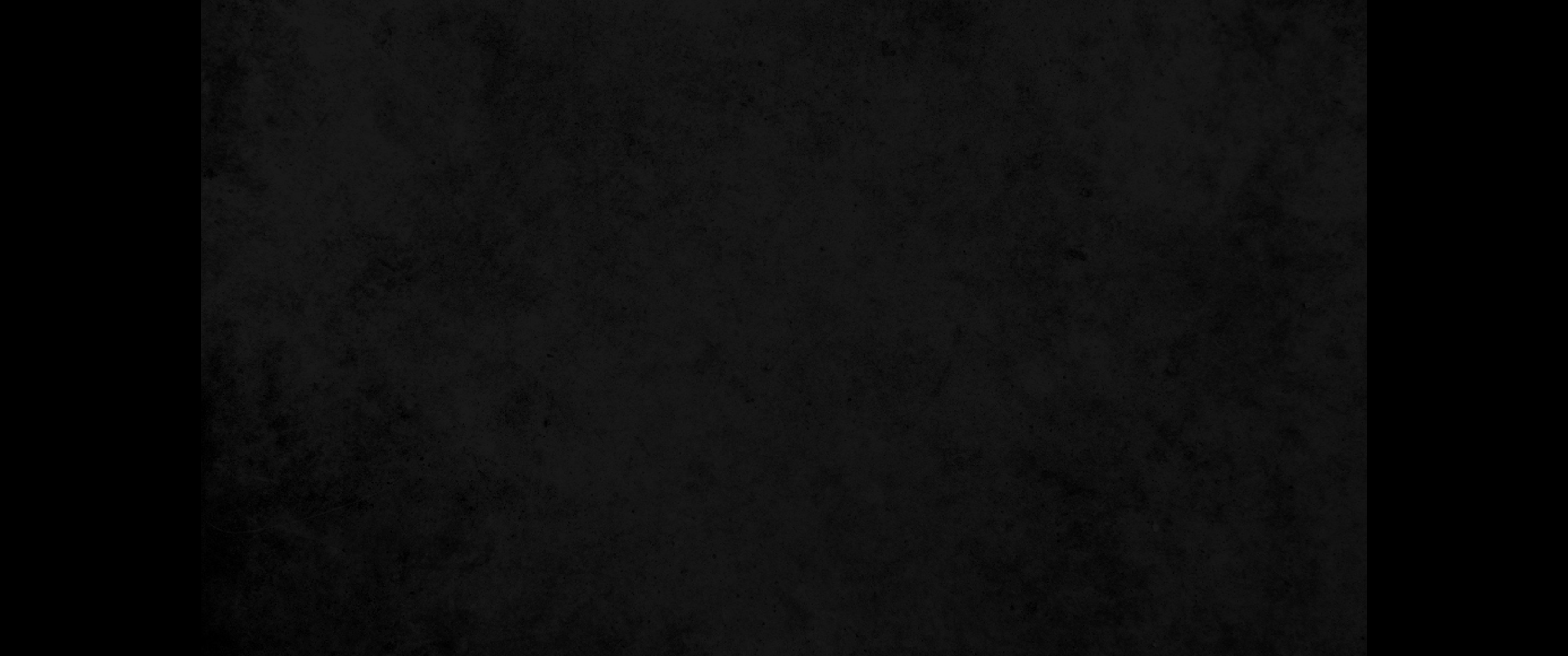 16. 백성이 대답하여 이르되 우리가 결단코 여호와를 버리고 다른 신들을 섬기기를 하지 아니하오리니16. Then the people answered, 'Far be it from us to forsake the LORD to serve other gods!
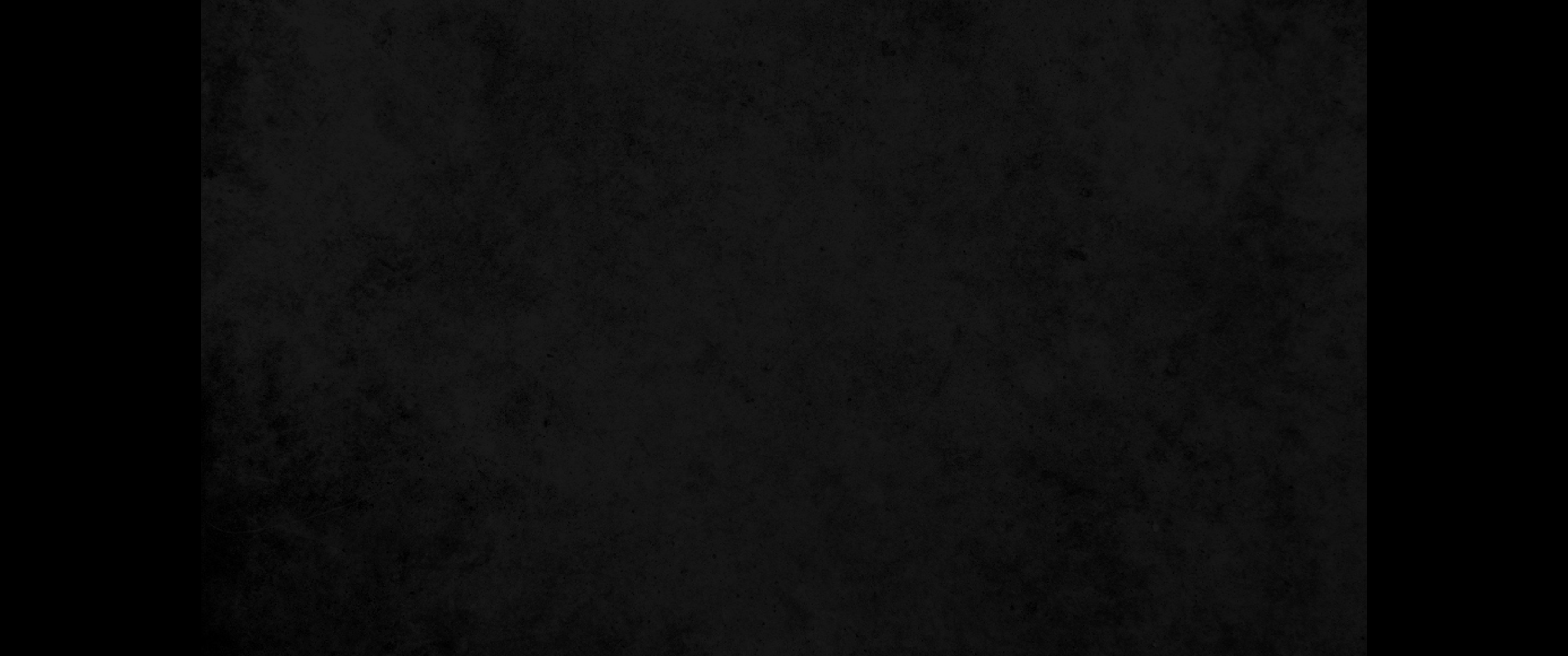 17. 이는 우리 하나님 여호와께서 친히 우리와 우리 조상들을 인도하여 애굽 땅 종 되었던 집에서 올라오게 하시고 우리 목전에서 그 큰 이적들을 행하시고 우리가 행한 모든 길과 우리가 지나온 모든 백성들 중에서 우리를 보호하셨음이며17. It was the LORD our God himself who brought us and our fathers up out of Egypt, from that land of slavery, and performed those great signs before our eyes. He protected us on our entire journey and among all the nations through which we traveled.
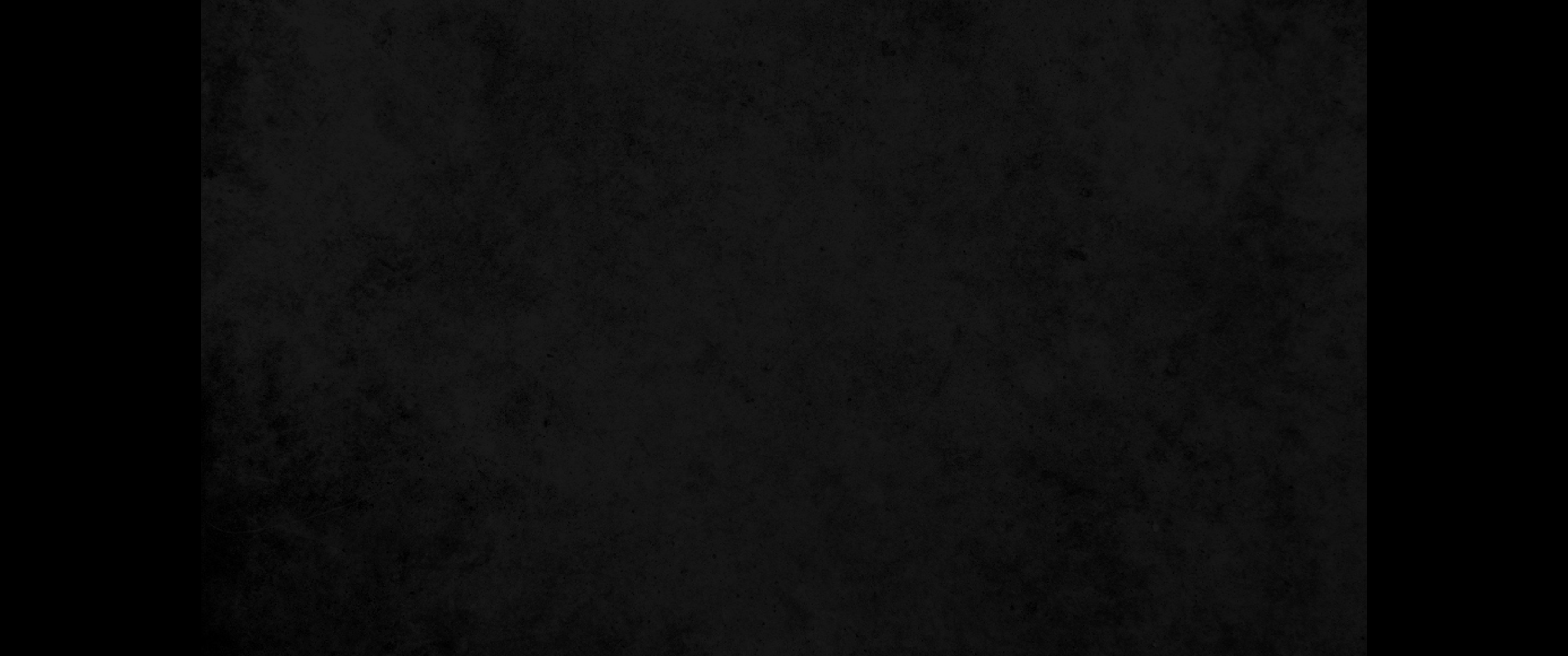 18. 여호와께서 또 모든 백성들과 이 땅에 거주하던 아모리 족속을 우리 앞에서 쫓아내셨음이라 그러므로 우리도 여호와를 섬기리니 그는 우리 하나님이심이니이다 하니라18. And the LORD drove out before us all the nations, including the Amorites, who lived in the land. We too will serve the LORD, because he is our God.'
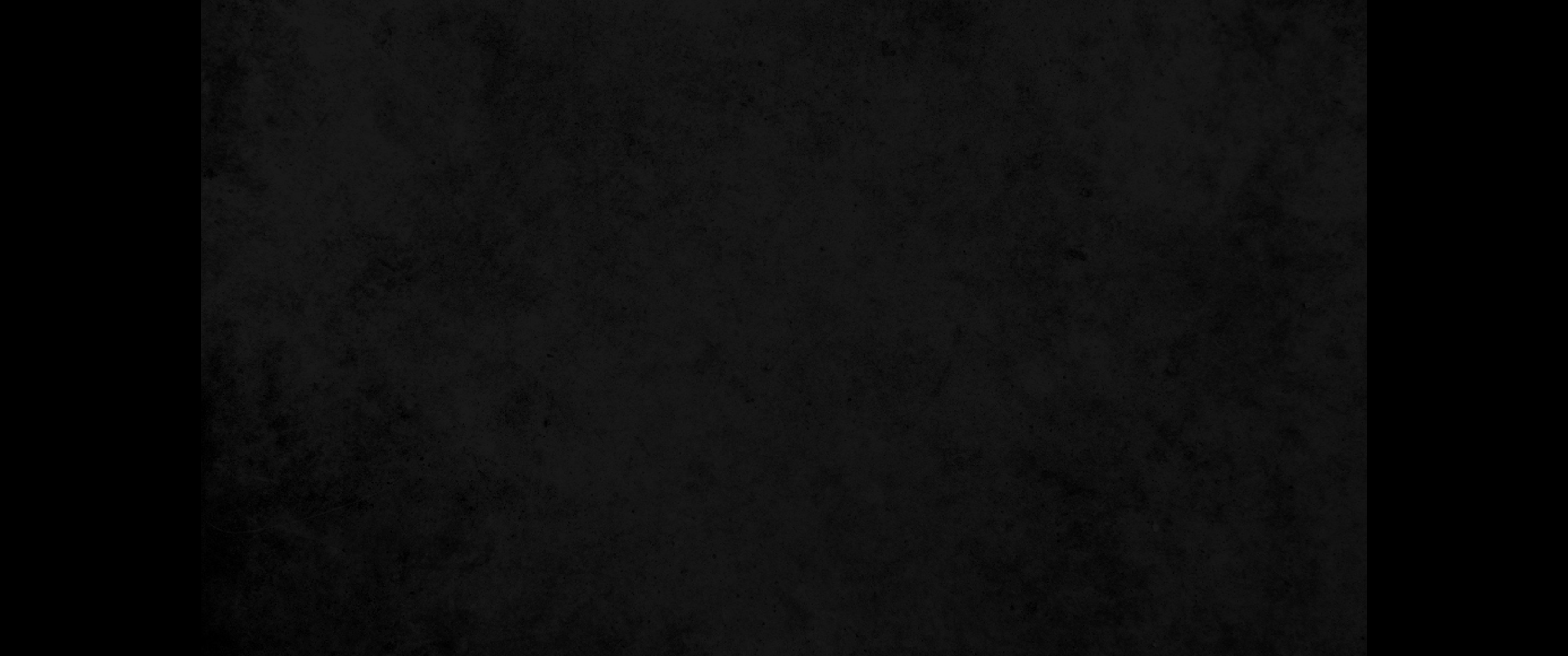 19. 여호수아가 백성에게 이르되 너희가 여호와를 능히 섬기지 못할 것은 그는 거룩하신 하나님이시요 질투하시는 하나님이시니 너희의 잘못과 죄들을 사하지 아니하실 것임이라19. Joshua said to the people, 'You are not able to serve the LORD. He is a holy God; he is a jealous God. He will not forgive your rebellion and your sins.
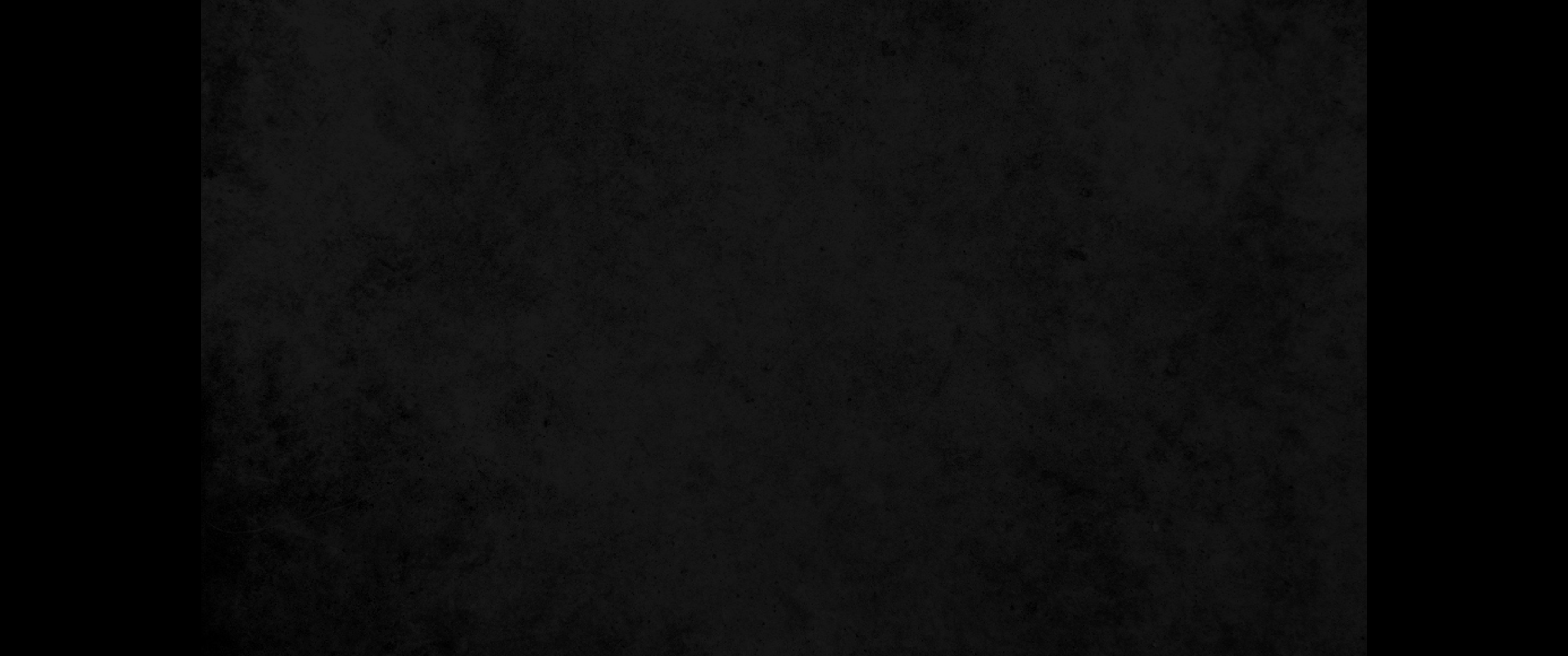 20. 만일 너희가 여호와를 버리고 이방 신들을 섬기면 너희에게 복을 내리신 후에라도 돌이켜 너희에게 재앙을 내리시고 너희를 멸하시리라 하니20. If you forsake the LORD and serve foreign gods, he will turn and bring disaster on you and make an end of you, after he has been good to you.'
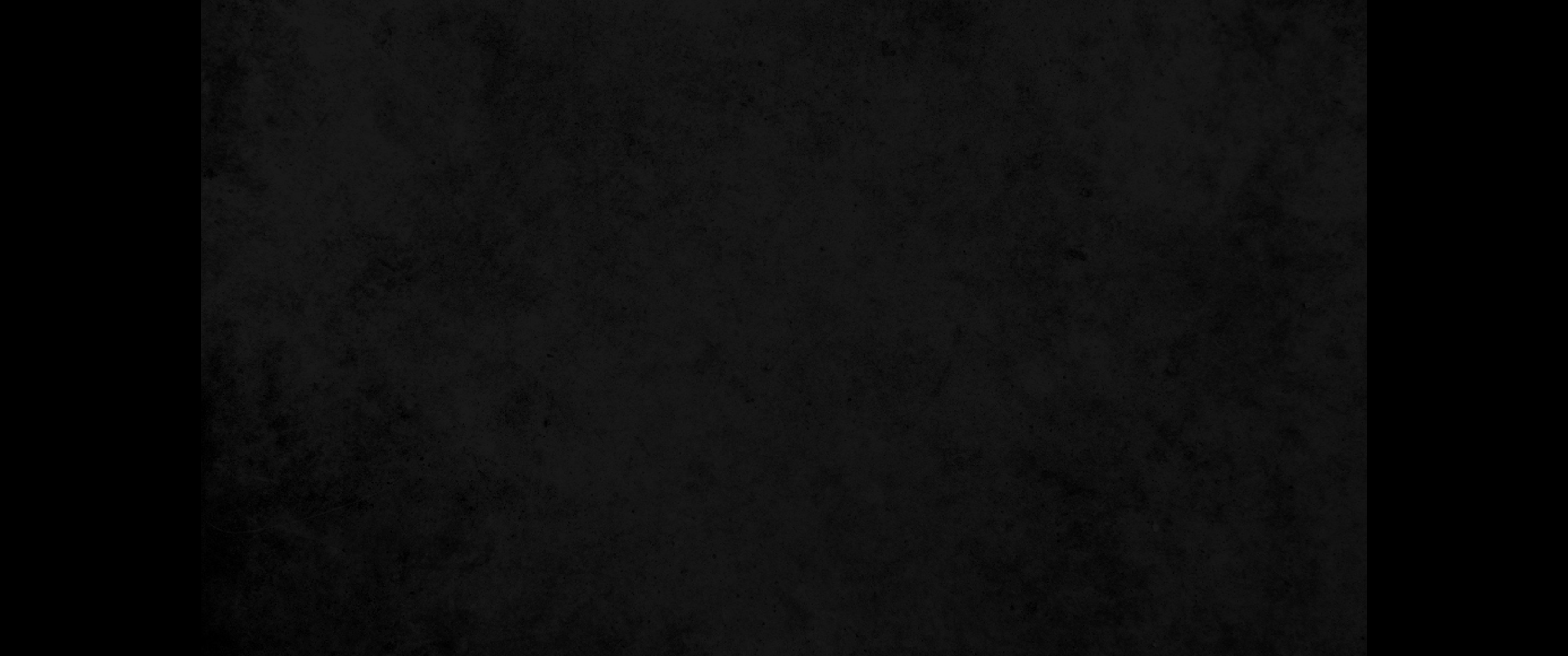 21. 백성이 여호수아에게 말하되 아니니이다 우리가 여호와를 섬기겠나이다 하는지라21. But the people said to Joshua, 'No! We will serve the LORD.'
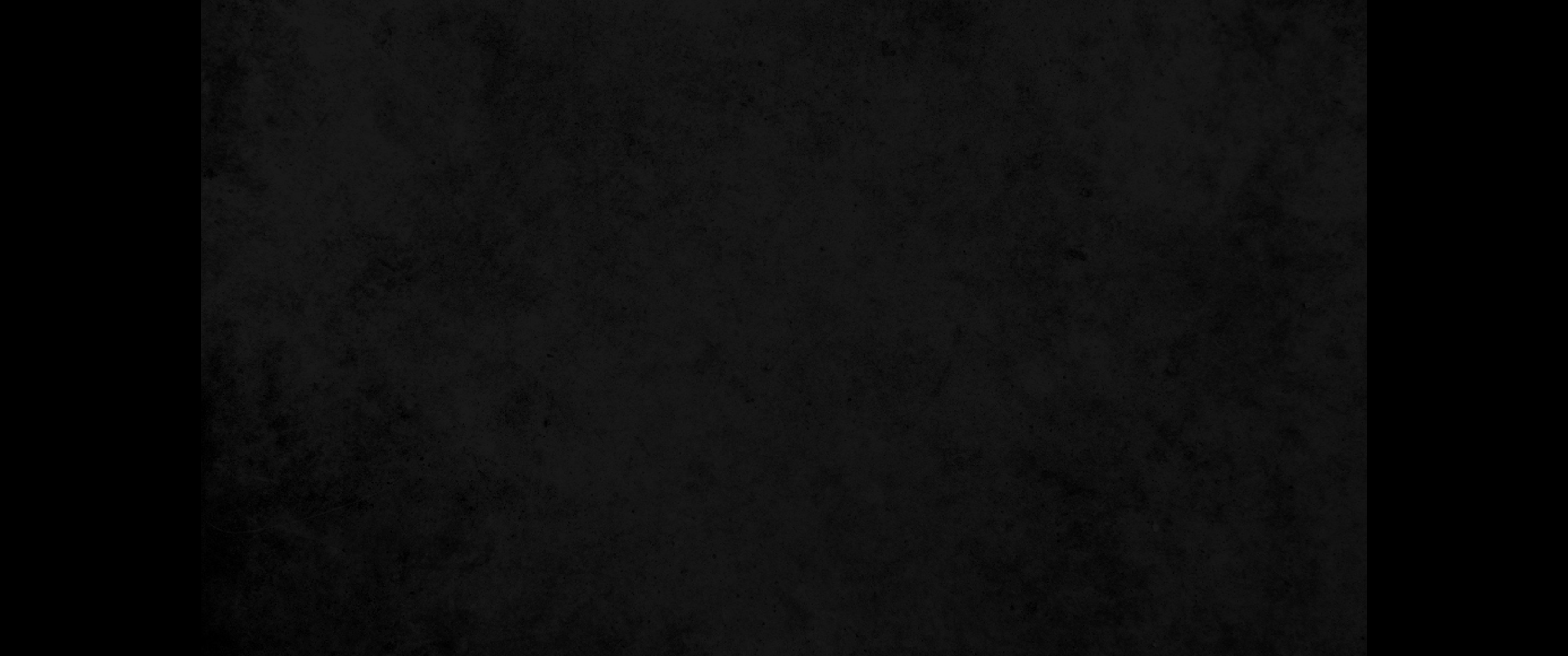 22. 여호수아가 백성에게 이르되 너희가 여호와를 택하고 그를 섬기리라 하였으니 스스로 증인이 되었느니라 하니 그들이 이르되 우리가 증인이 되었나이다 하더라22. Then Joshua said, 'You are witnesses against yourselves that you have chosen to serve the LORD.' 'Yes, we are witnesses,' they replied.
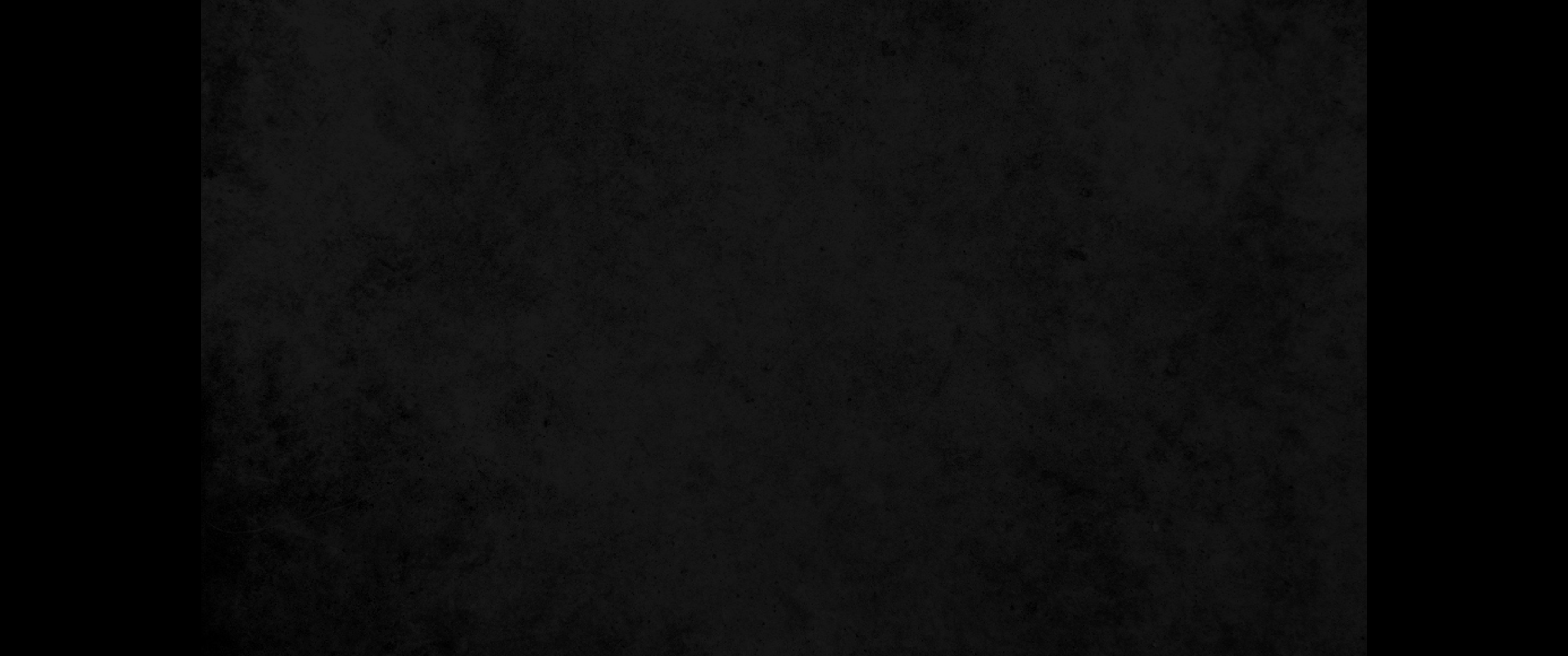 23. 여호수아가 이르되 그러면 이제 너희 중에 있는 이방 신들을 치워 버리고 너희의 마음을 이스라엘의 하나님 여호와께로 향하라 하니23. 'Now then,' said Joshua, 'throw away the foreign gods that are among you and yield your hearts to the LORD, the God of Israel.'
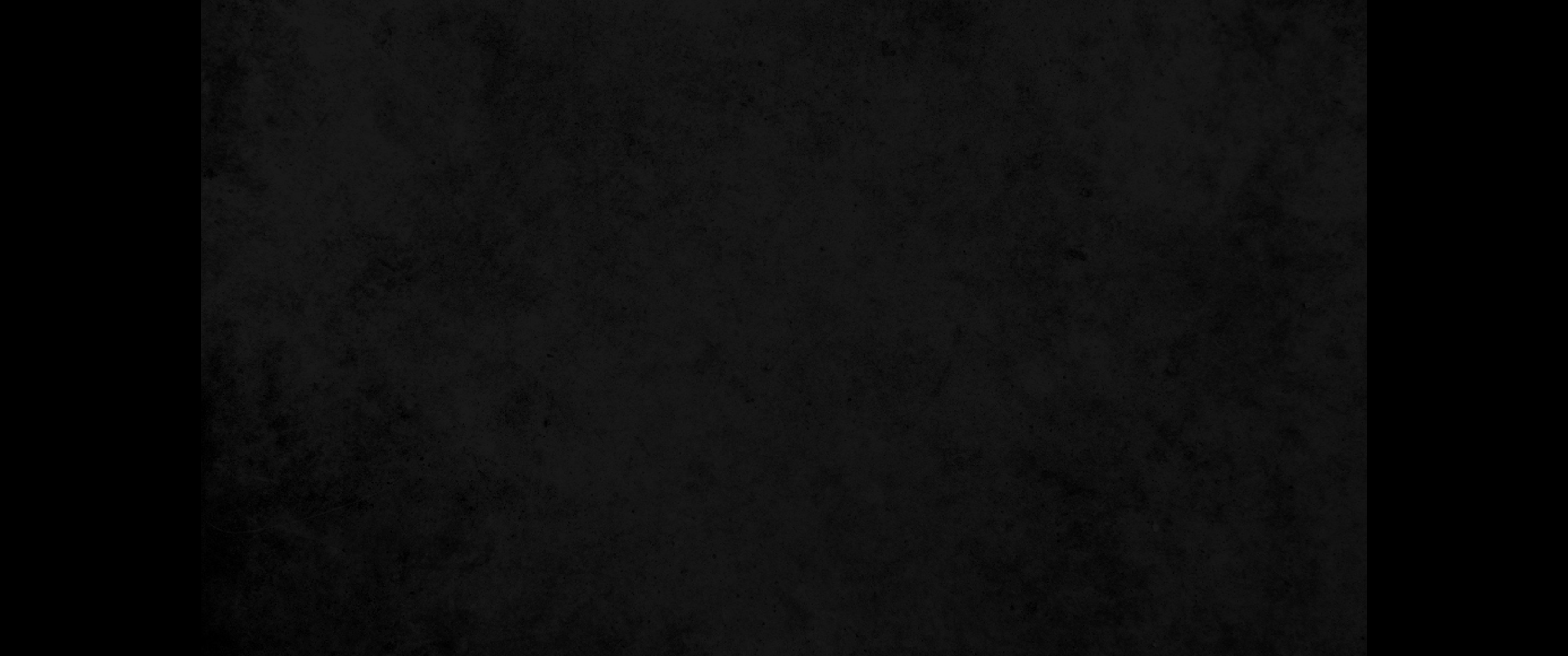 24. 백성이 여호수아에게 말하되 우리 하나님 여호와를 우리가 섬기고 그의 목소리를 우리가 청종하리이다 하는지라24. And the people said to Joshua, 'We will serve the LORD our God and obey him.'
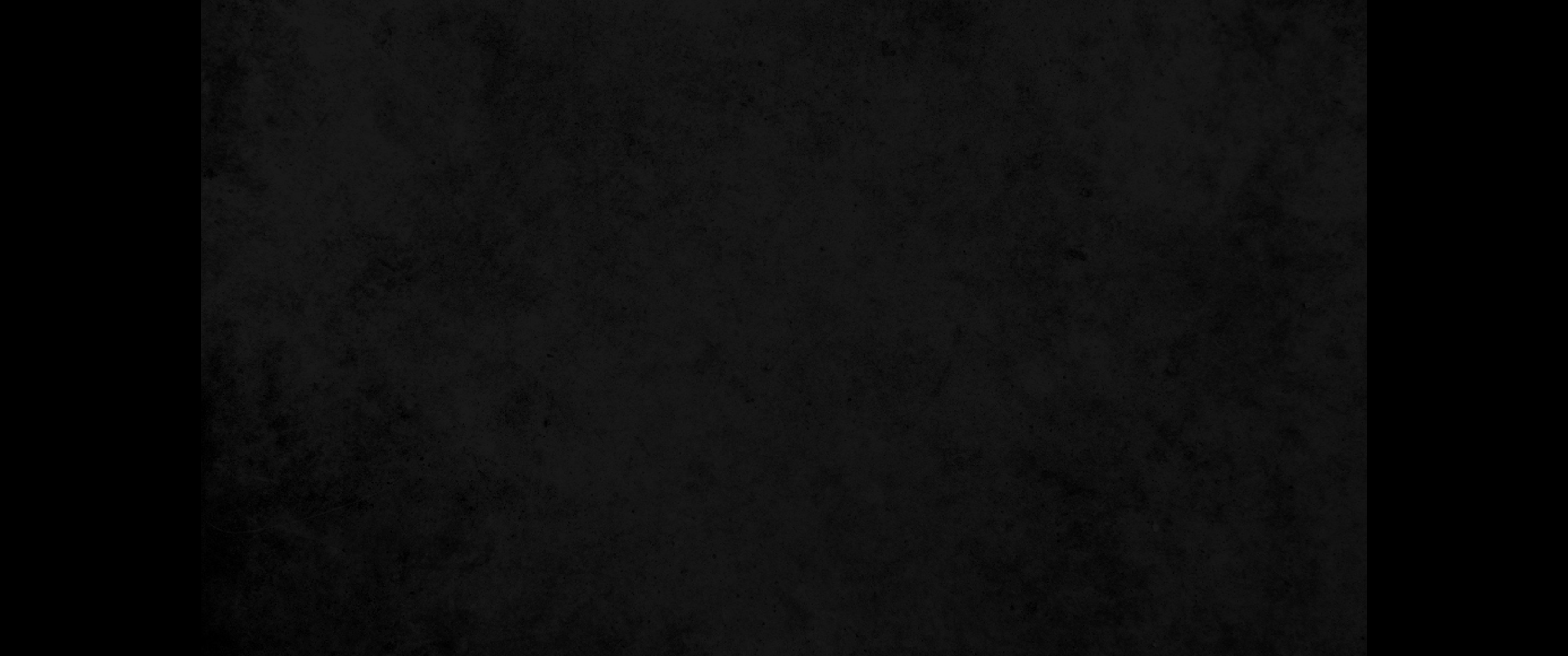 25. 그 날에 여호수아가 세겜에서 백성과 더불어 언약을 맺고 그들을 위하여 율례와 법도를 제정하였더라25. On that day Joshua made a covenant for the people, and there at Shechem he drew up for them decrees and laws.
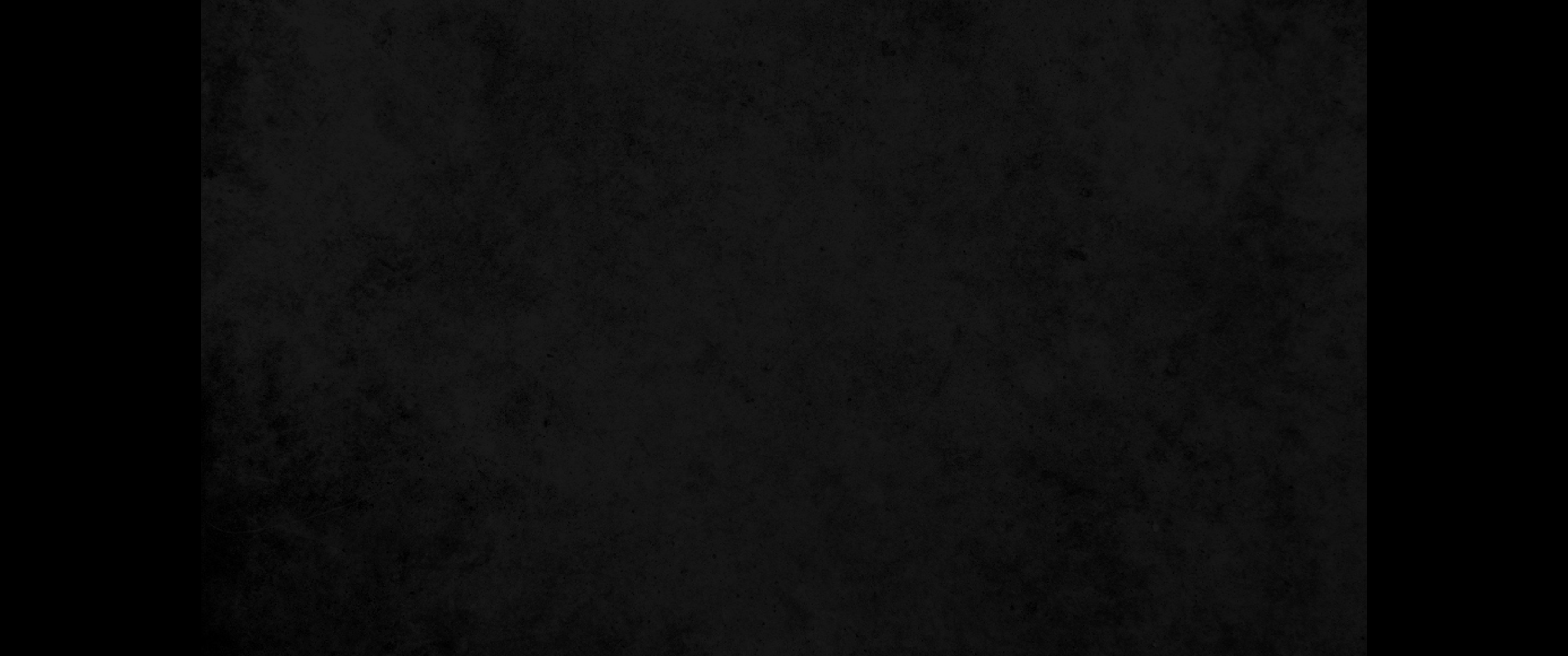 26. 여호수아가 이 모든 말씀을 하나님의 율법책에 기록하고 큰 돌을 가져다가 거기 여호와의 성소 곁에 있는 상수리나무 아래에 세우고26. And Joshua recorded these things in the Book of the Law of God. Then he took a large stone and set it up there under the oak near the holy place of the LORD.
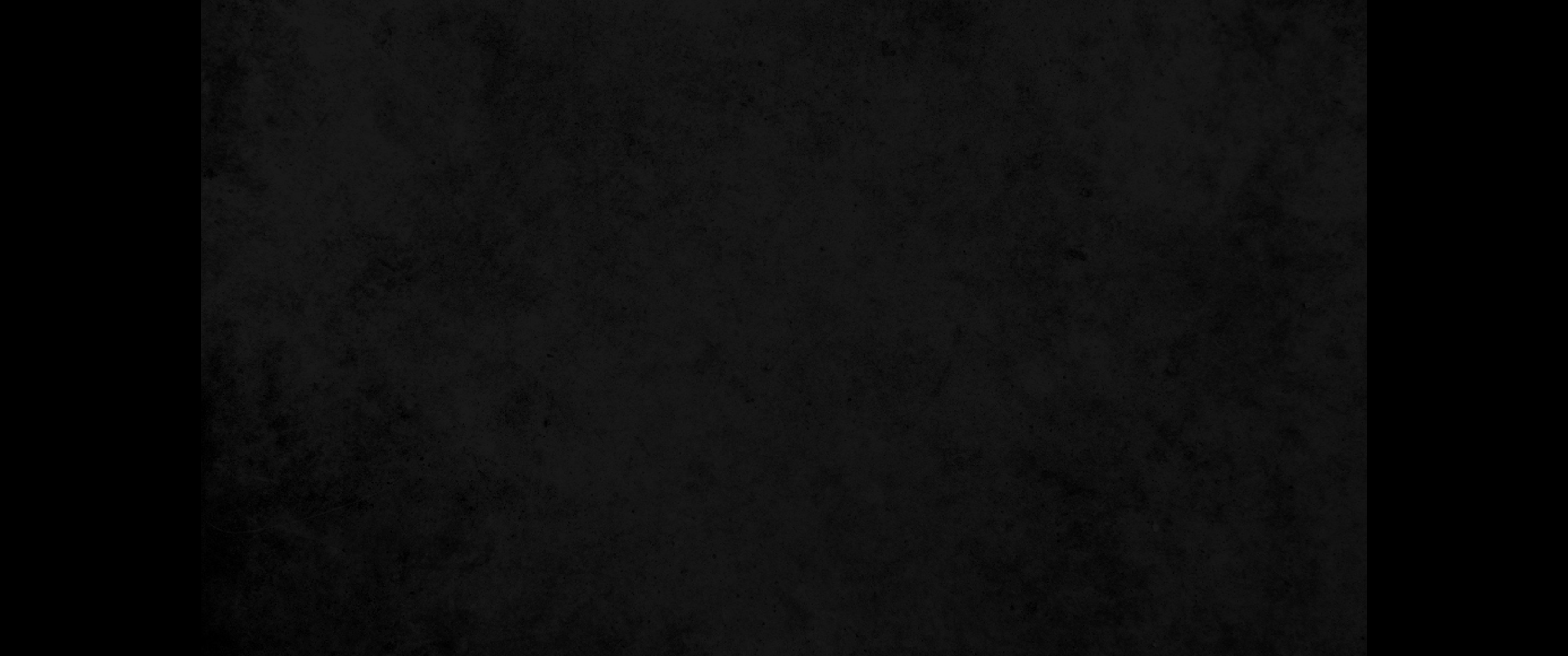 27. 모든 백성에게 이르되 보라 이 돌이 우리에게 증거가 되리니 이는 여호와께서 우리에게 하신 모든 말씀을 이 돌이 들었음이니라 그런즉 너희가 너희의 하나님을 부인하지 못하도록 이 돌이 증거가 되리라 하고27. 'See!' he said to all the people. 'This stone will be a witness against us. It has heard all the words the LORD has said to us. It will be a witness against you if you are untrue to your God.'
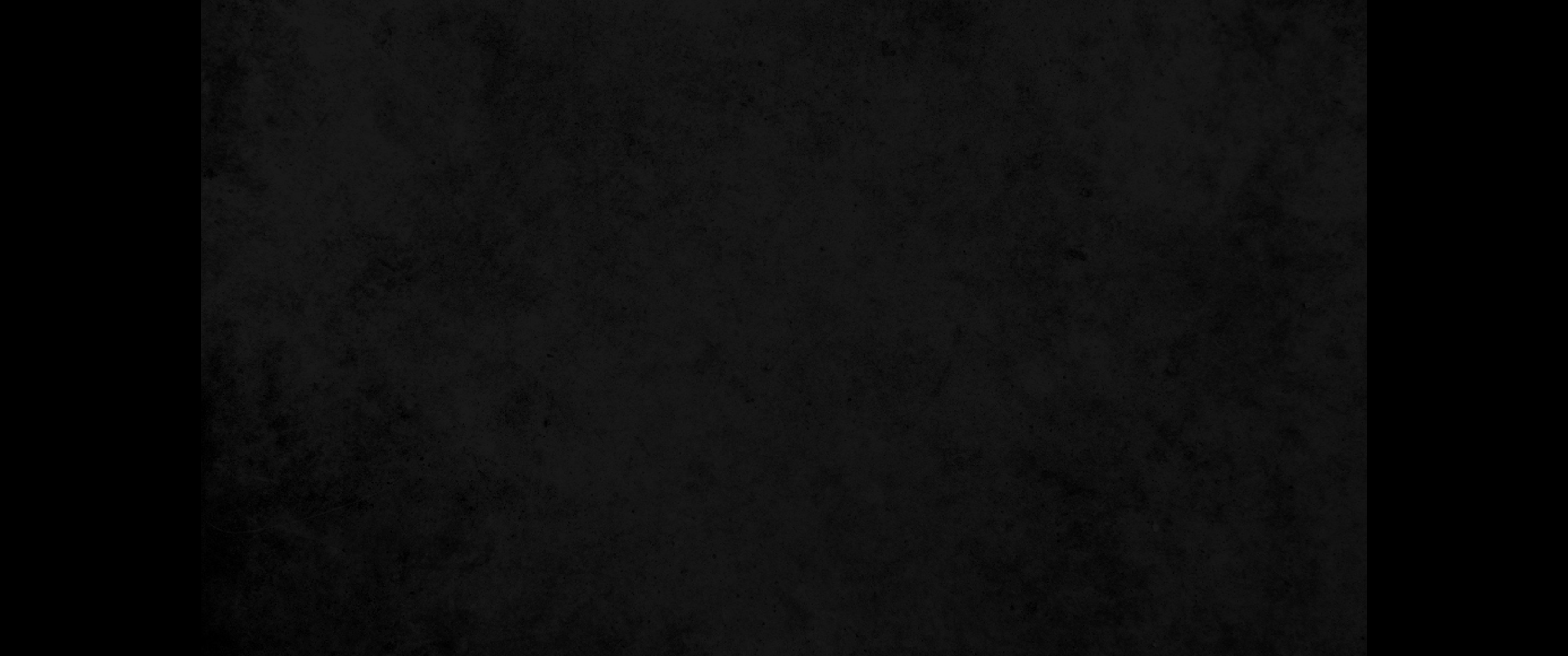 28. 백성을 보내어 각기 기업으로 돌아가게 하였더라28. Then Joshua sent the people away, each to his own inheritance.
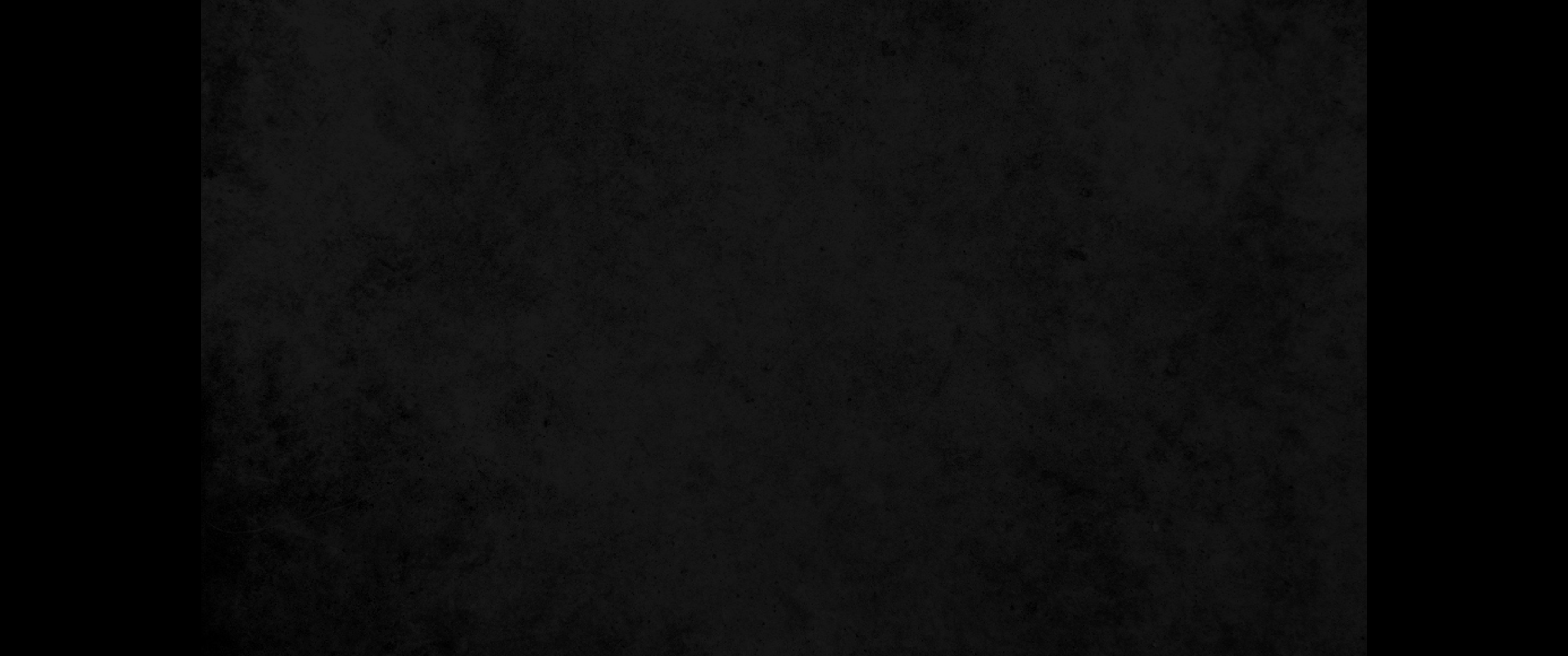 29. 이 일 후에 여호와의 종 눈의 아들 여호수아가 백십 세에 죽으매29. After these things, Joshua son of Nun, the servant of the LORD, died at the age of a hundred and ten.
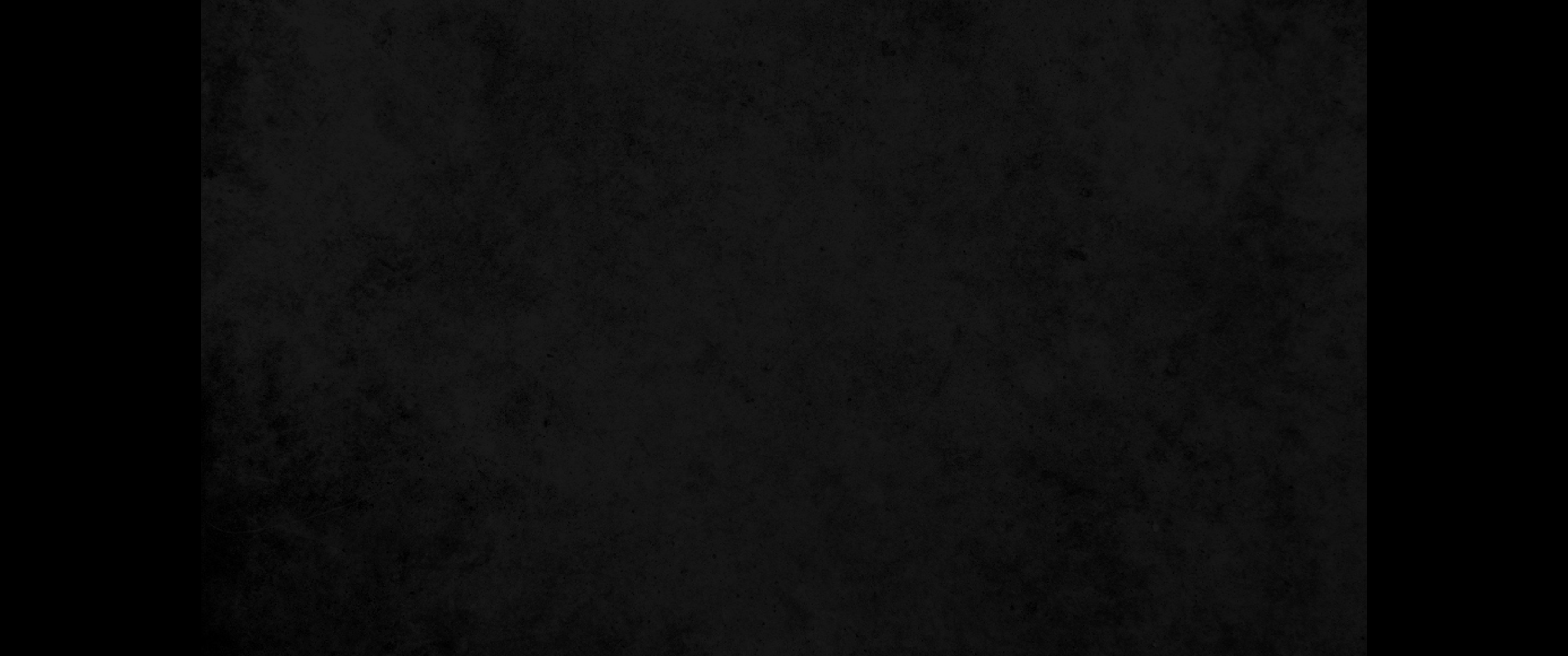 30. 그들이 그를 그의 기업의 경내 딤낫 세라에 장사하였으니 딤낫 세라는 에브라임 산지 가아스 산 북쪽이었더라30. And they buried him in the land of his inheritance, at Timnath Serah in the hill country of Ephraim, north of Mount Gaash.
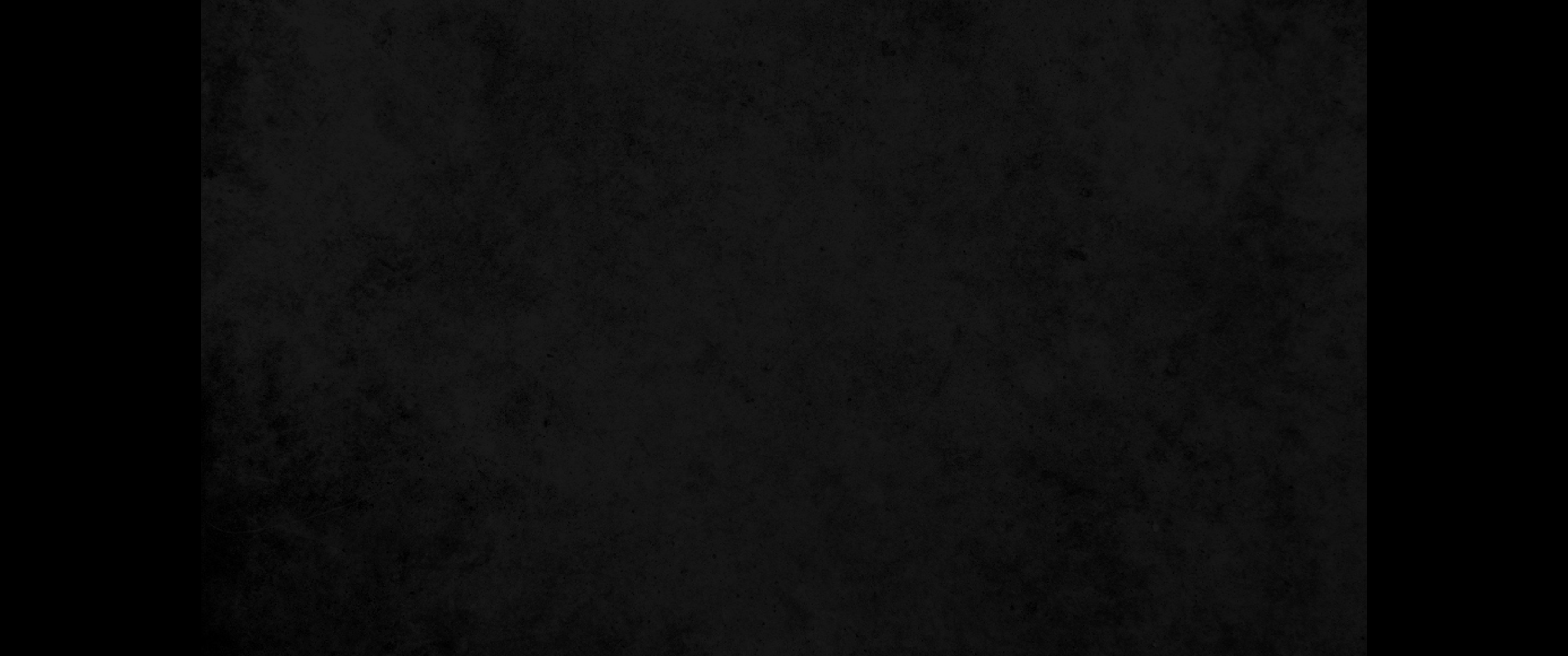 31. 이스라엘이 여호수아가 사는 날 동안과 여호수아 뒤에 생존한 장로들 곧 여호와께서 이스라엘을 위하여 행하신 모든 일을 아는 자들이 사는 날 동안 여호와를 섬겼더라31. Israel served the LORD throughout the lifetime of Joshua and of the elders who outlived him and who had experienced everything the LORD had done for Israel.
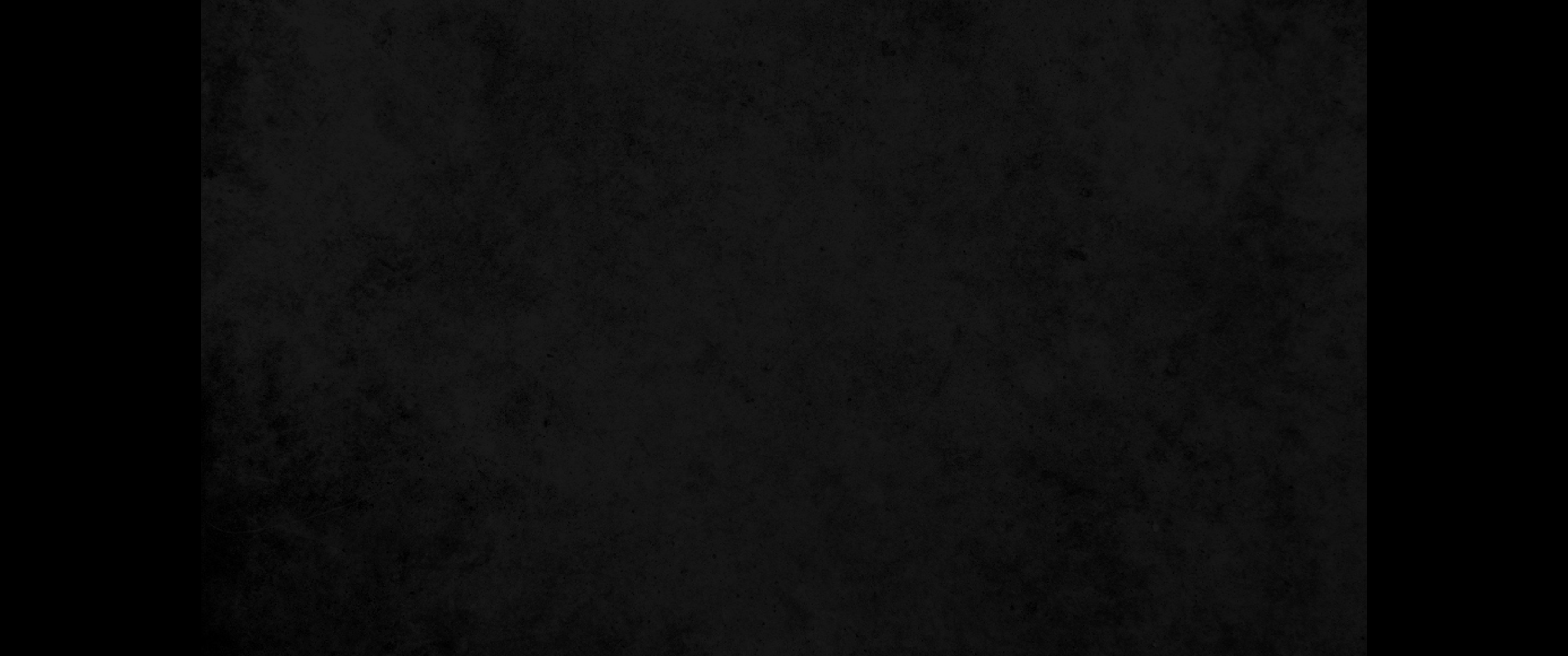 32. 또 이스라엘 자손이 애굽에서 가져 온 요셉의 뼈를 세겜에 장사하였으니 이곳은 야곱이 백 크시타를 주고 세겜의 아버지 하몰의 자손들에게서 산 밭이라 그것이 요셉 자손의 기업이 되었더라32. And Joseph's bones, which the Israelites had brought up from Egypt, were buried at Shechem in the tract of land that Jacob bought for a hundred pieces of silver from the sons of Hamor, the father of Shechem. This became the inheritance of Joseph's descendants.
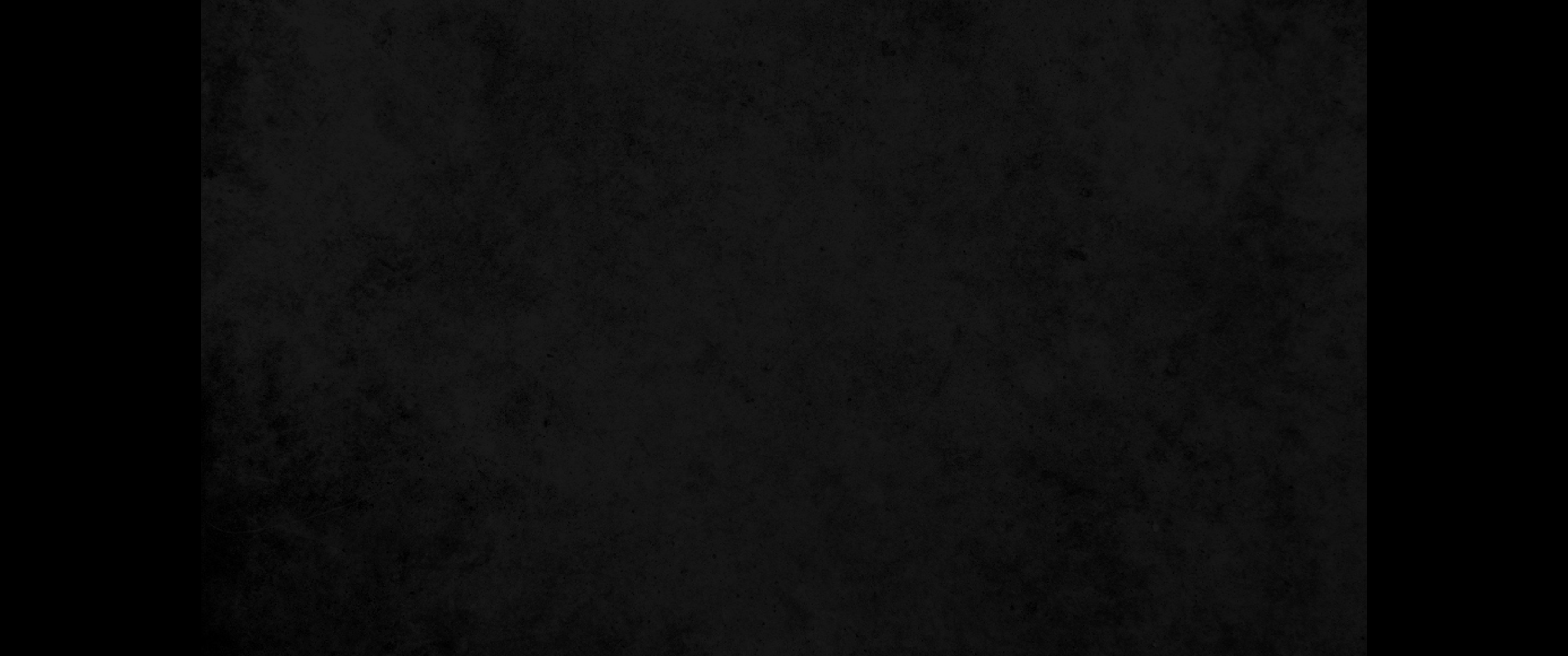 33. 아론의 아들 엘르아살도 죽으매 그들이 그를 그의 아들 비느하스가 에브라임 산지에서 받은 산에 장사하였더라33. And Eleazar son of Aaron died and was buried at Gibeah, which had been allotted to his son Phinehas in the hill country of Ephraim.